LYON
en liberté
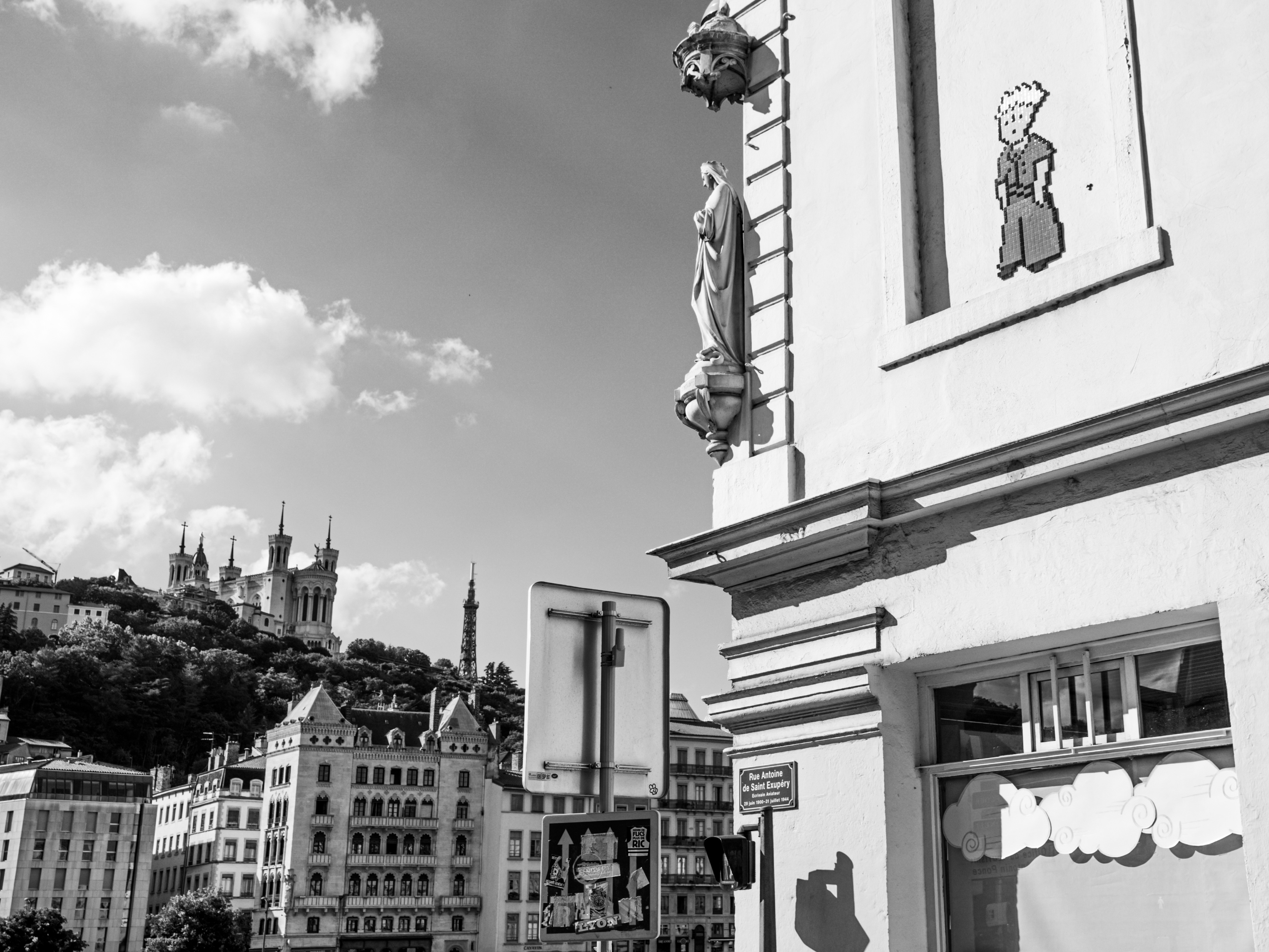 Ecrivain de haut vol


Rêvant d’avion,
Un fils de Lyon
Exulte, écrit,
Trace un dessin :
Son nom est Saint-
Exupéry.Pense à ce prince 
Dans sa province,
Songe à cet as
A Satolas !
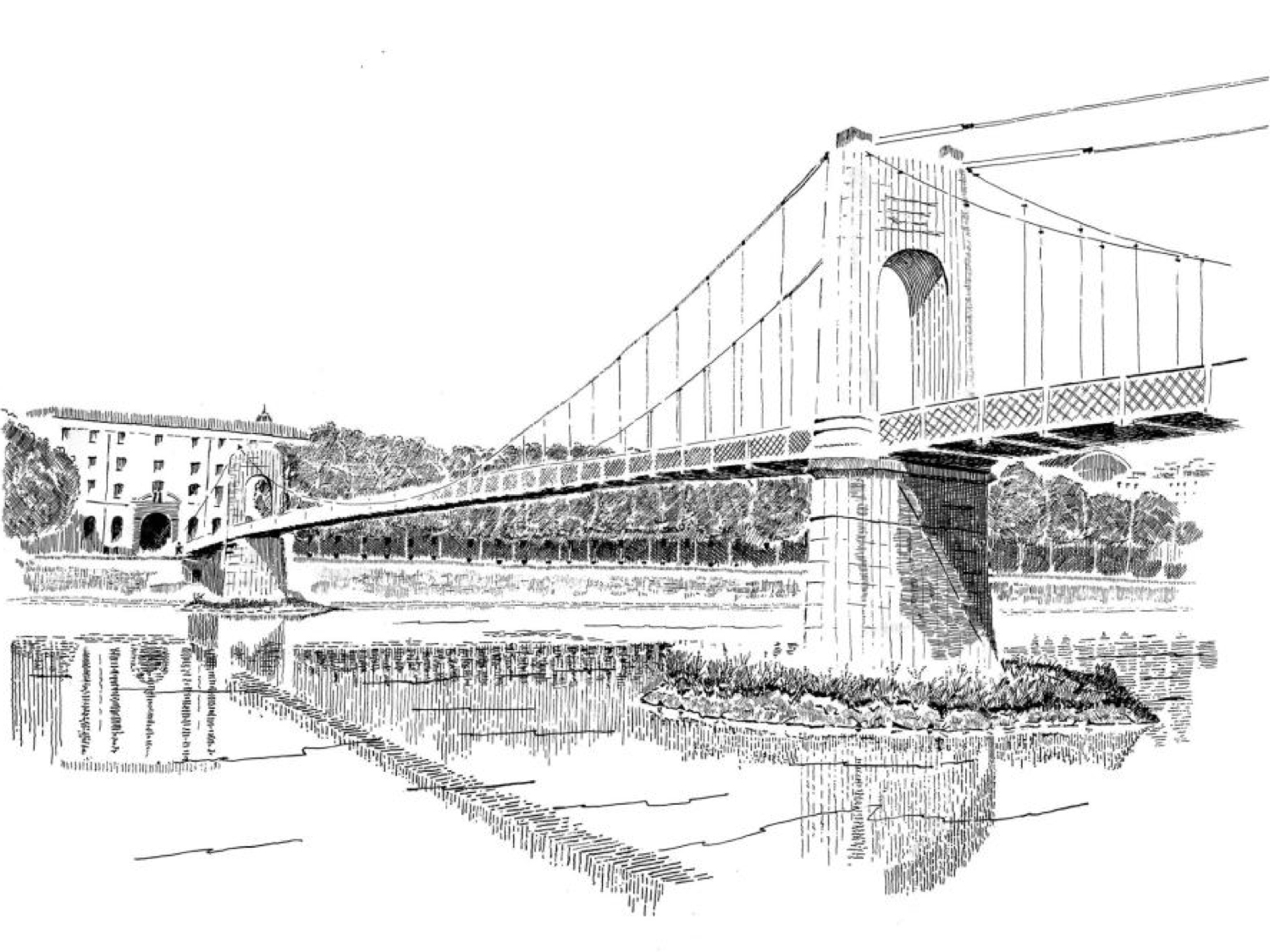 Latitude à adopter


Si nous
Allions
A Lyon ?
S’y nouent,
S’y lient
Deux lits,
Les fils,
Les styles,
Le sport,
L’étude,
Le Nord
Au Sud.
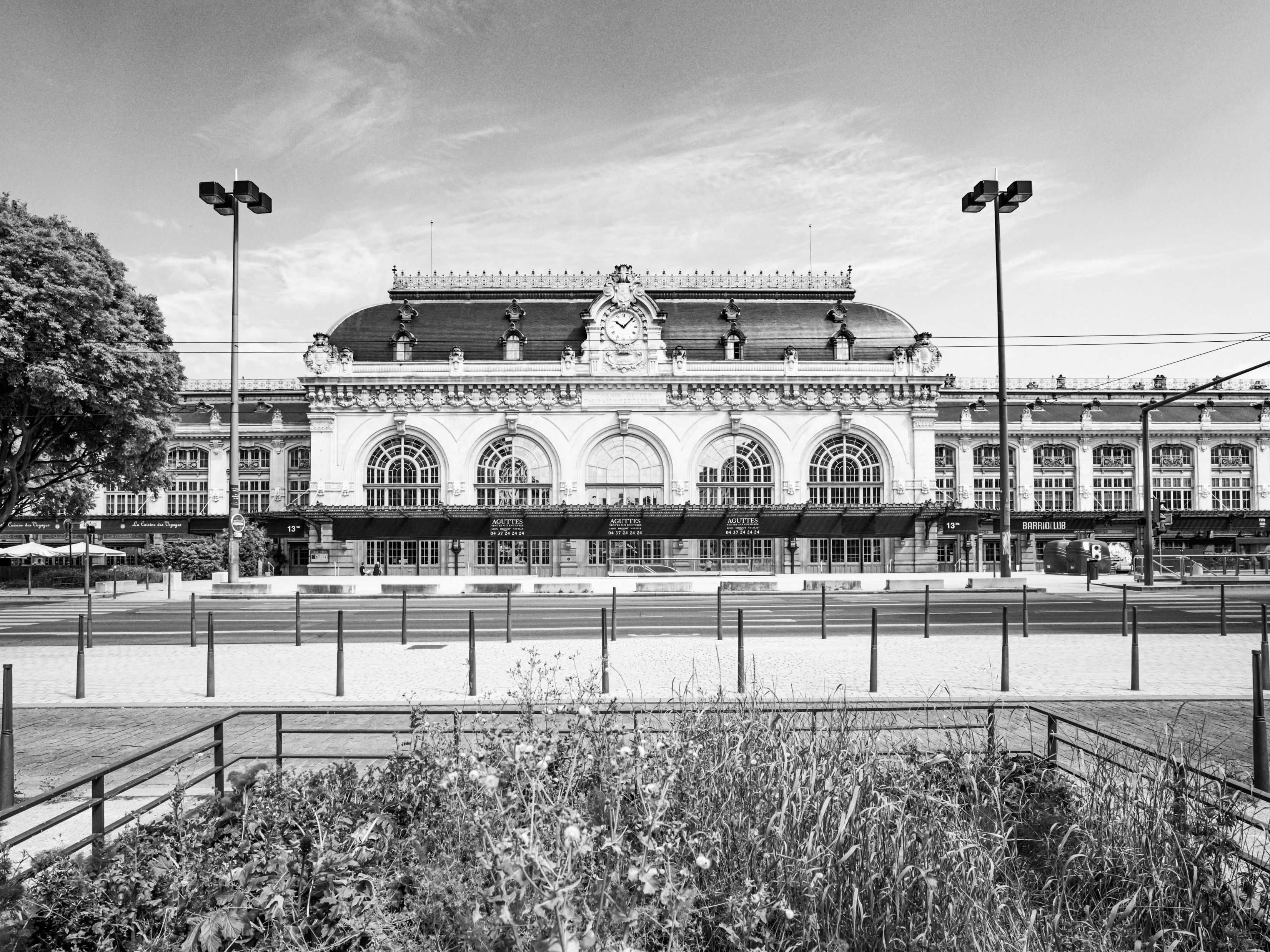 « Brotteaux »
 disparue


Cette halle
A verrières,
De métal
Et de pierre,
Intégrale,
Fut hier
Cathédrale
Ferroviaire.
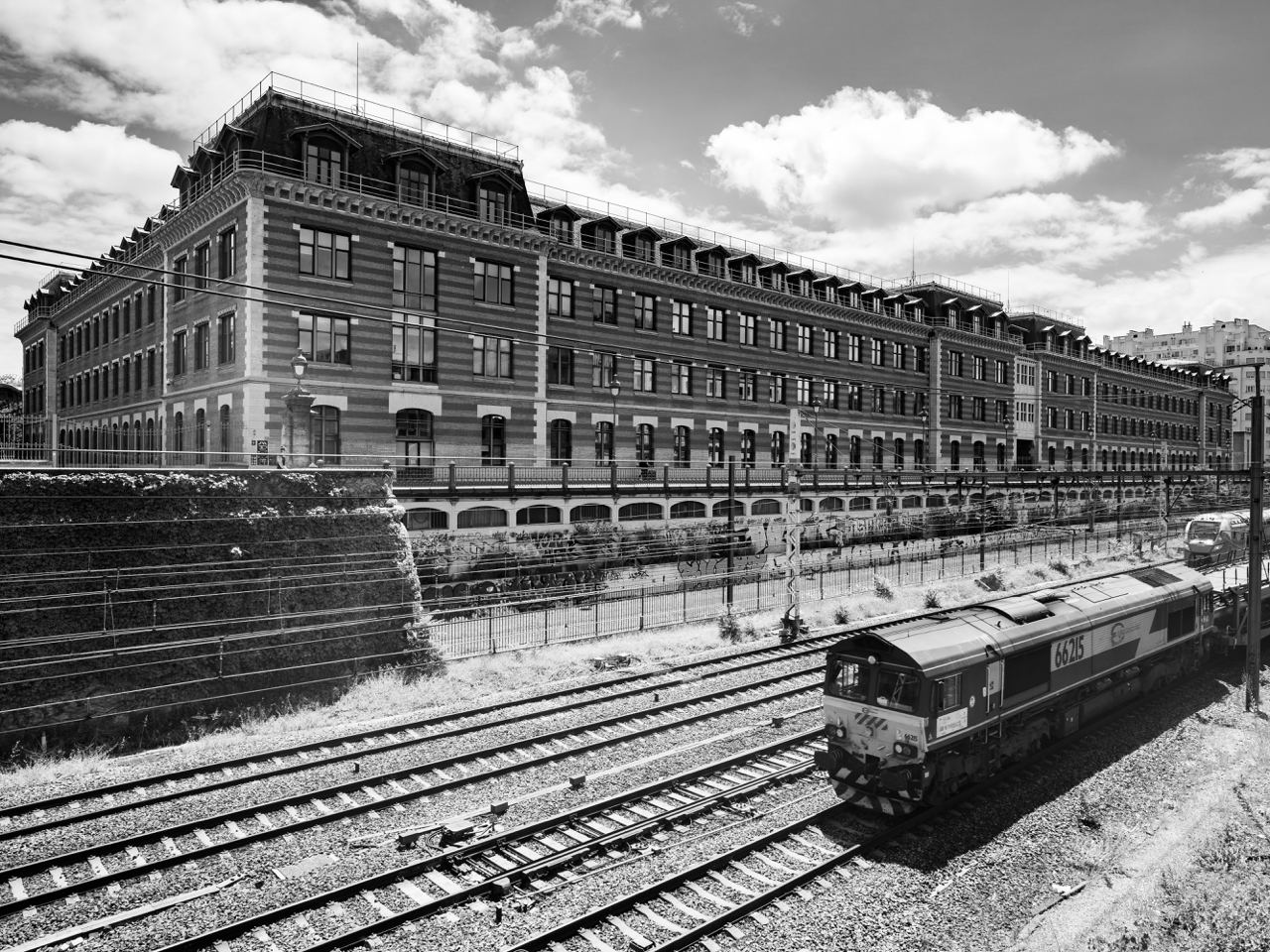 Ce bâtiment 
fait un tabac

Les fumeurs
A l’humeur
Nostalgique
Se souviennent
D’une ancienne
Vraie fabrique
Tabagique
Devenue
Non toxique
Et fort chic :
La Manu
Magnifique.
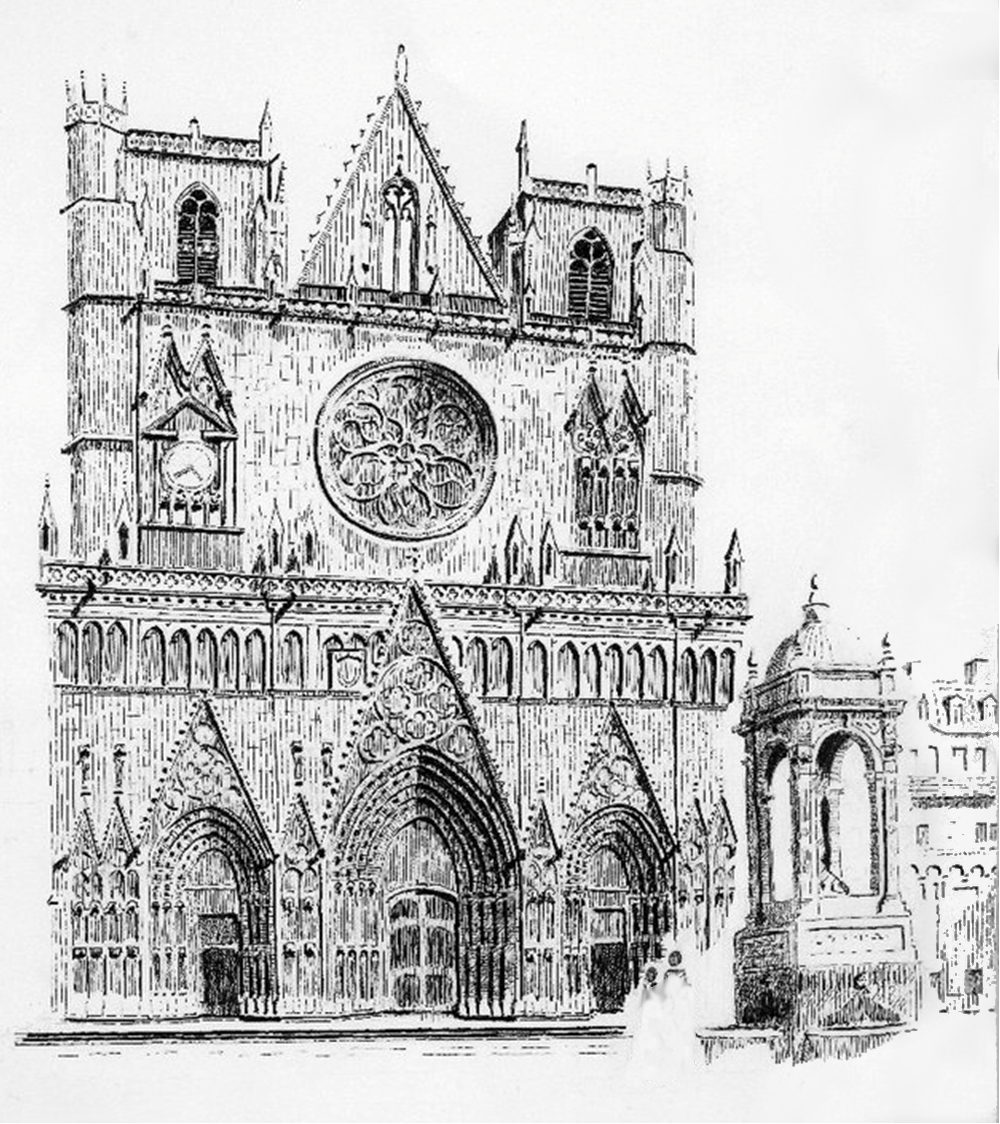 L’ audace de la rosace

Le gothique,
Qui se pique
- Ô splendeur -
De rondeur,
Offre aux gens
Qui font face
A Saint Jean
Sa rosace,
Fleur exquise,
Oeil axial
De l’église
Primatiale.
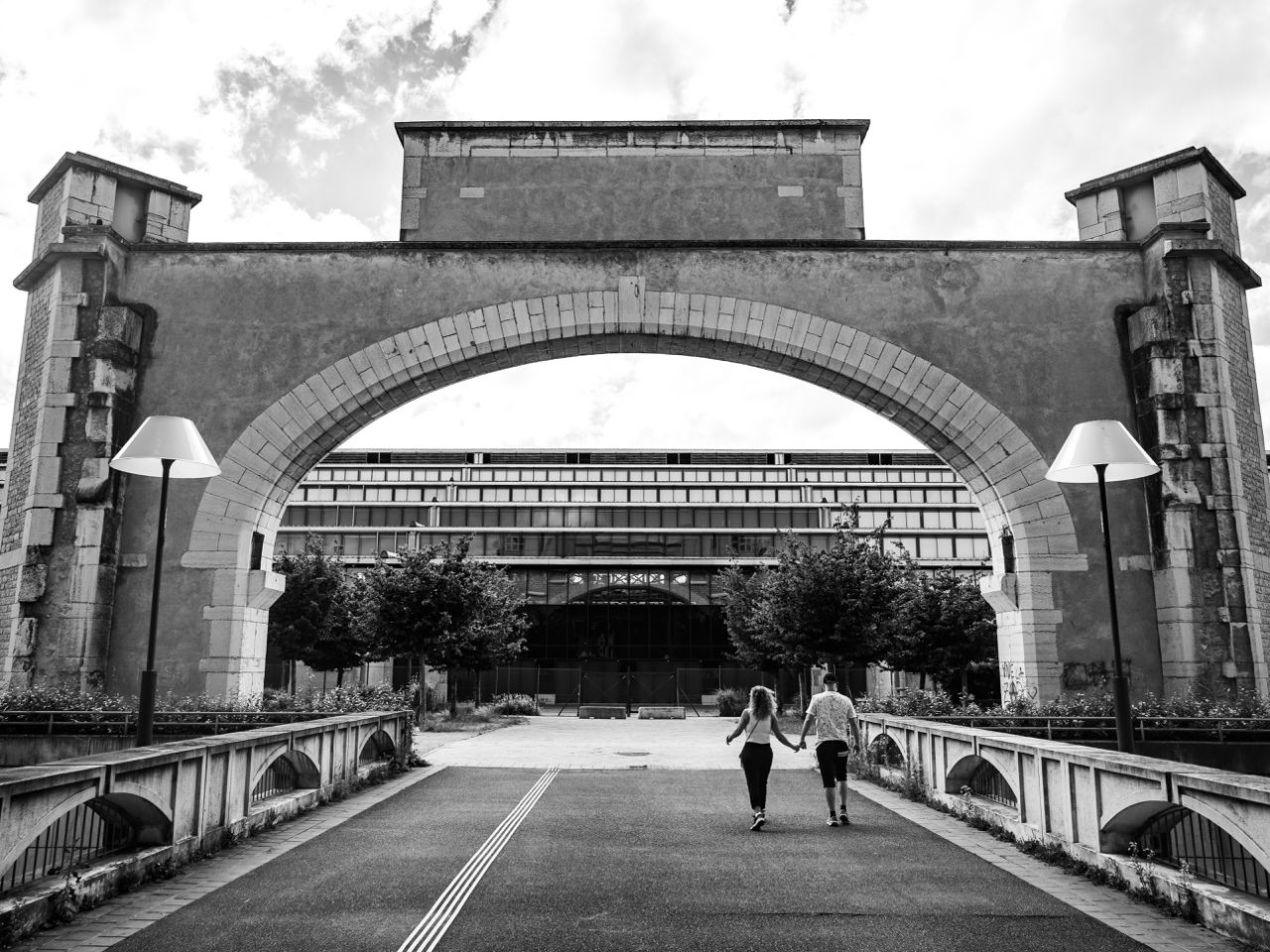 L’étonnant
 chapiteau 
sans poteau
 de Tony


Ce n’est pas 
Un hangar
Ni la gare 
De papa
Mais la halle
Radicale
Sans pilier
De Garnier.
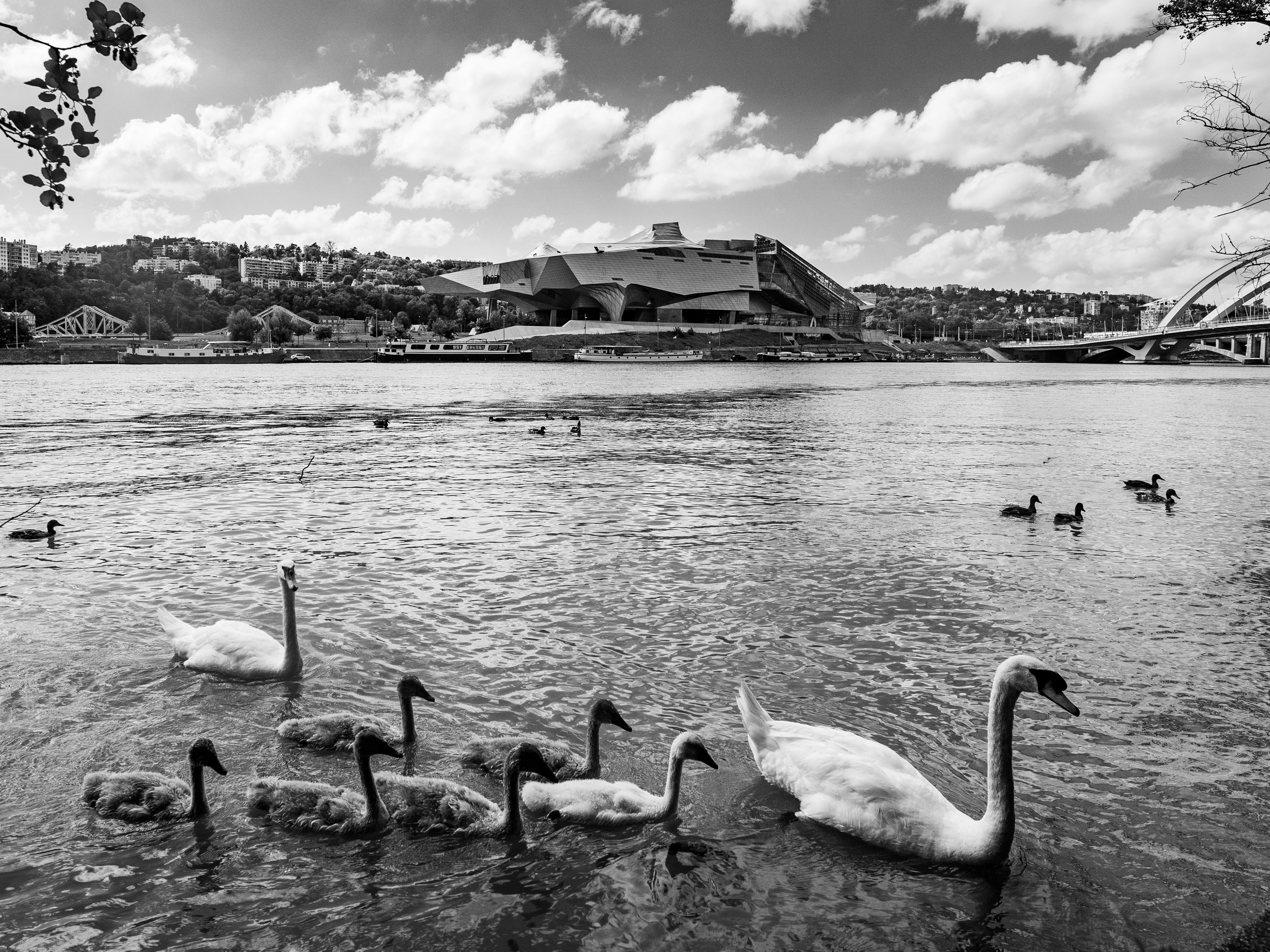 Le roi Rhône


Du trône
Des Alpes
Le Rhône
S’échappe,
S’écharpe
En lônes,
Rattrape
La Saône.
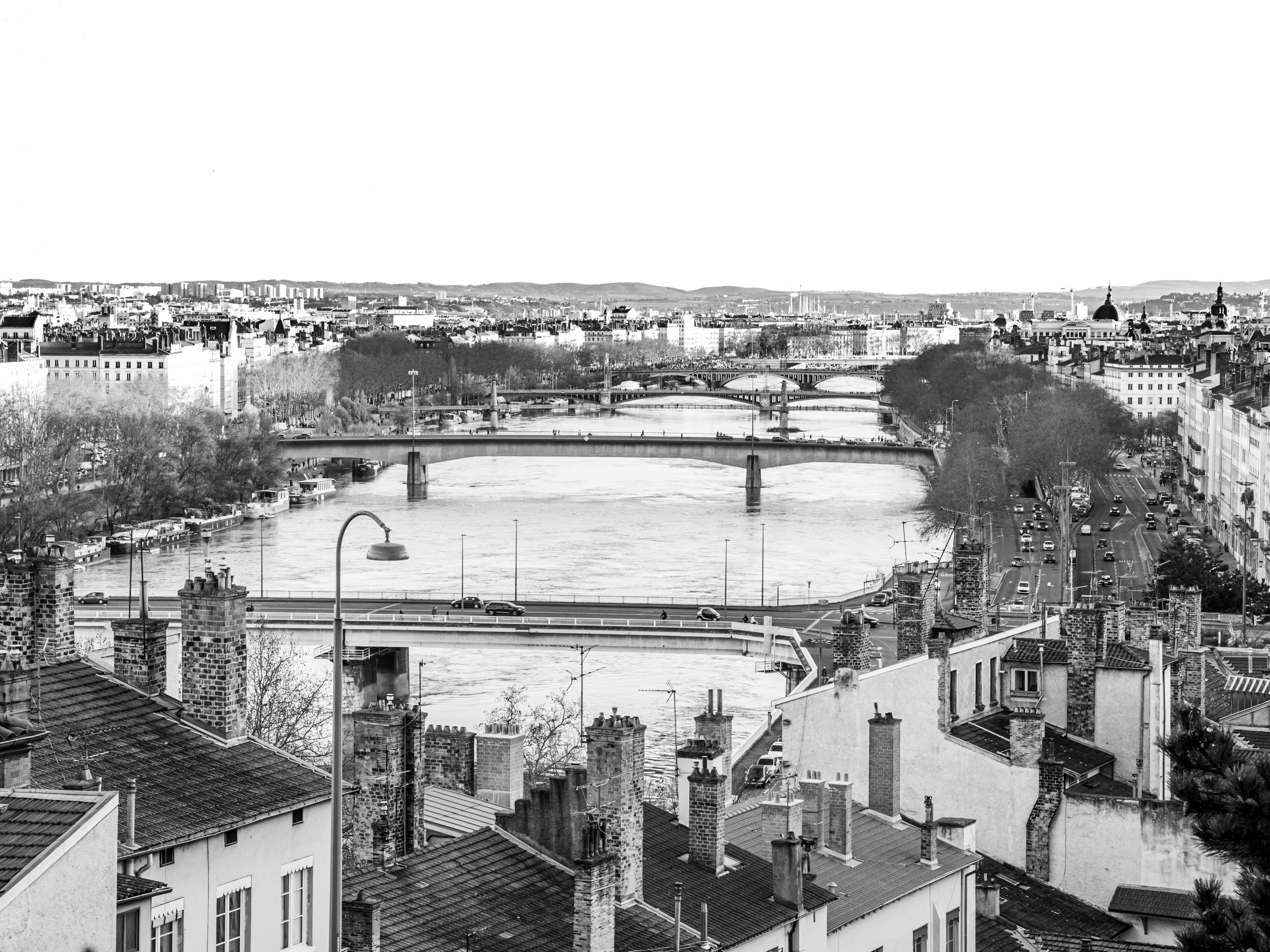 Moût et remous

Le Rhône à Lyon
Fait, trublion,
A gros bouillons
Des tourbillons.
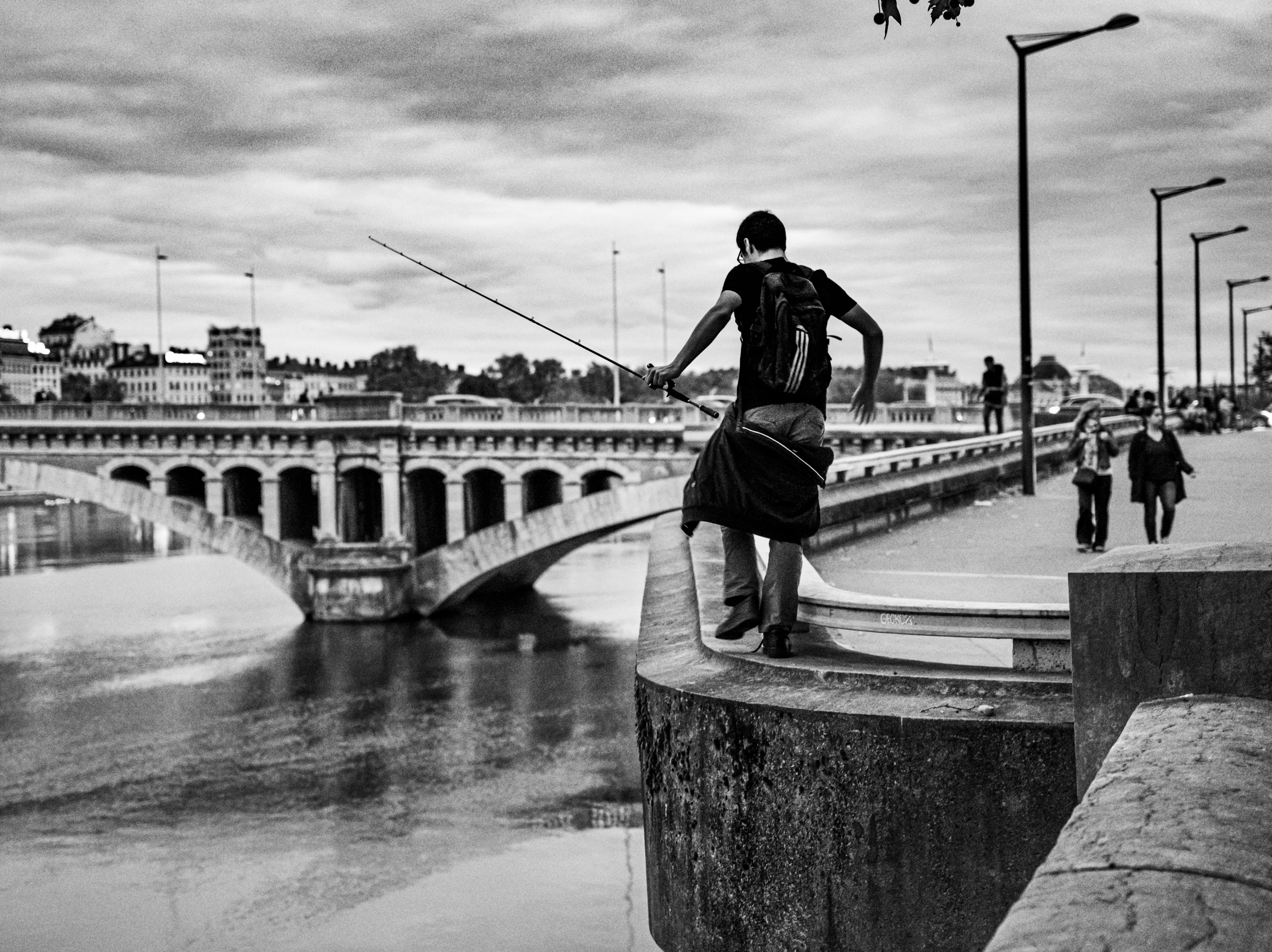 Guerre des gaules


Je suis pêcheur
Des bords du Rhône :
Roi de la gaule…
Et moi prêcheur,
Le fort du prône :
Primat des Gaules !
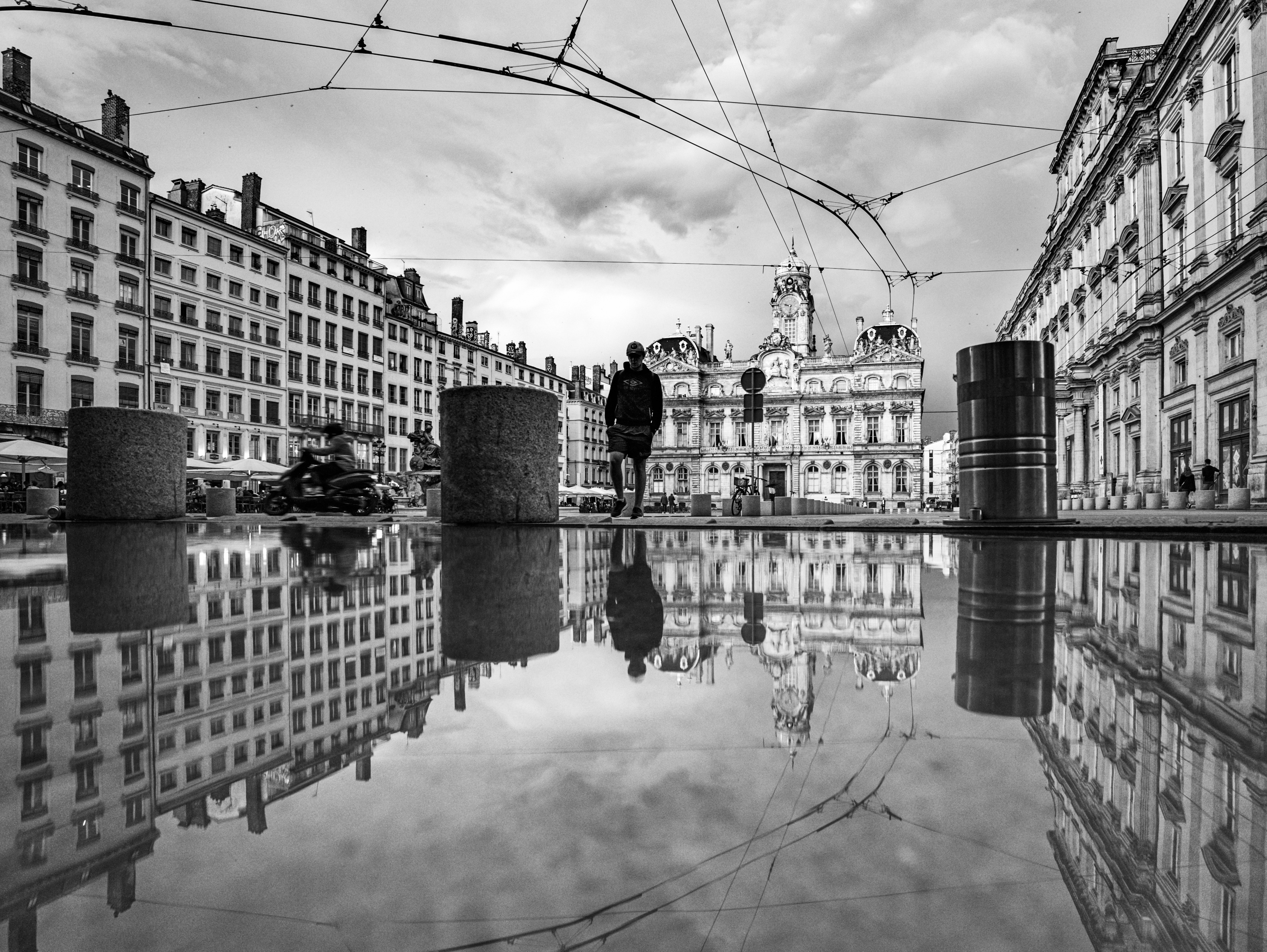 La découverte
 de la mairie


Si l’Edile,
Aux Terreaux,
Est héraut
De la ville,
Le beffroi
Du palace
Est le roi
De la place.
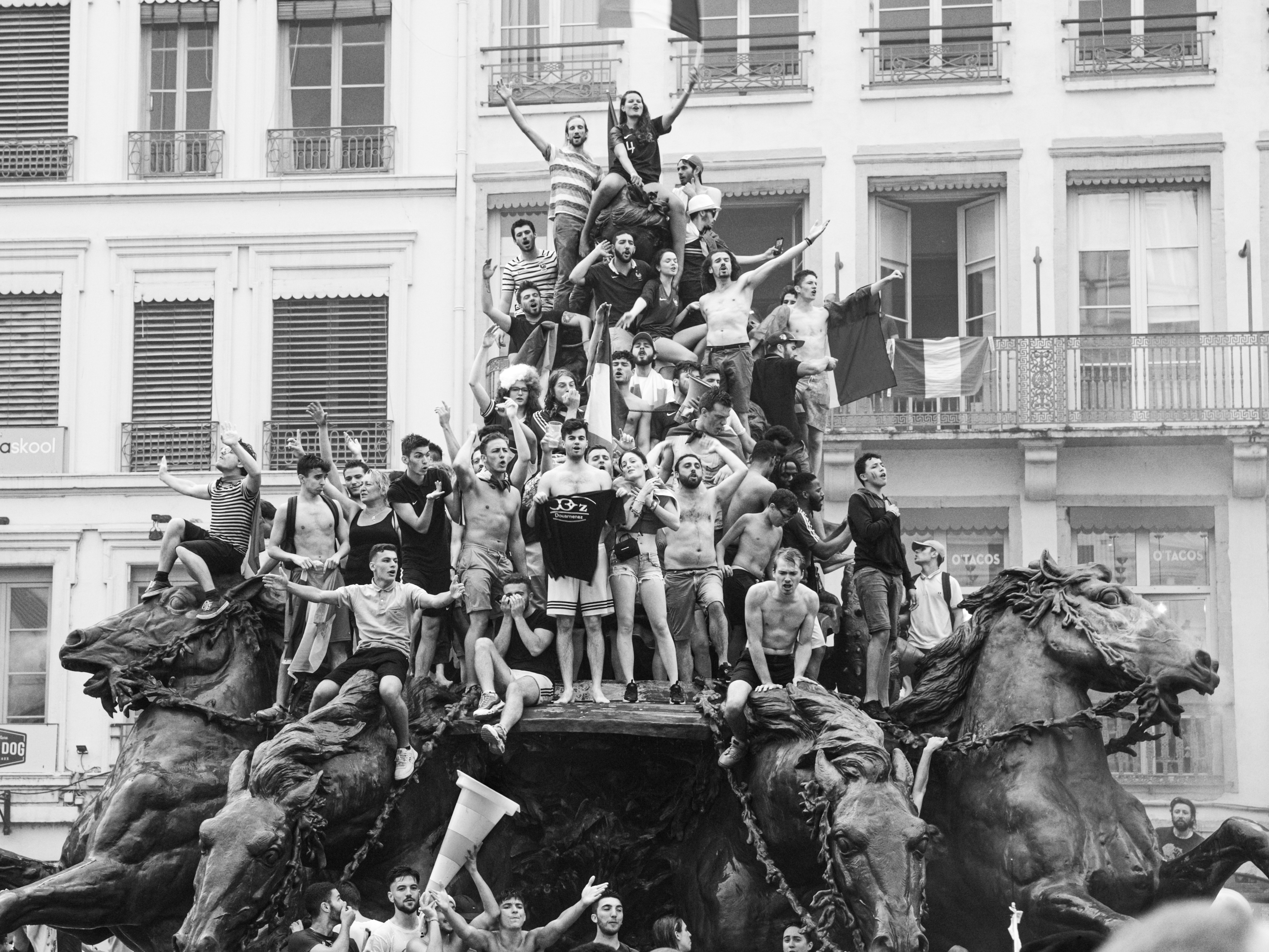 Burin et Buren


Sur l’esplanade,
Quand l’eau cascade
A la Fontaine,
On applaudit
Non pas Buren
Mais Bartholdi.
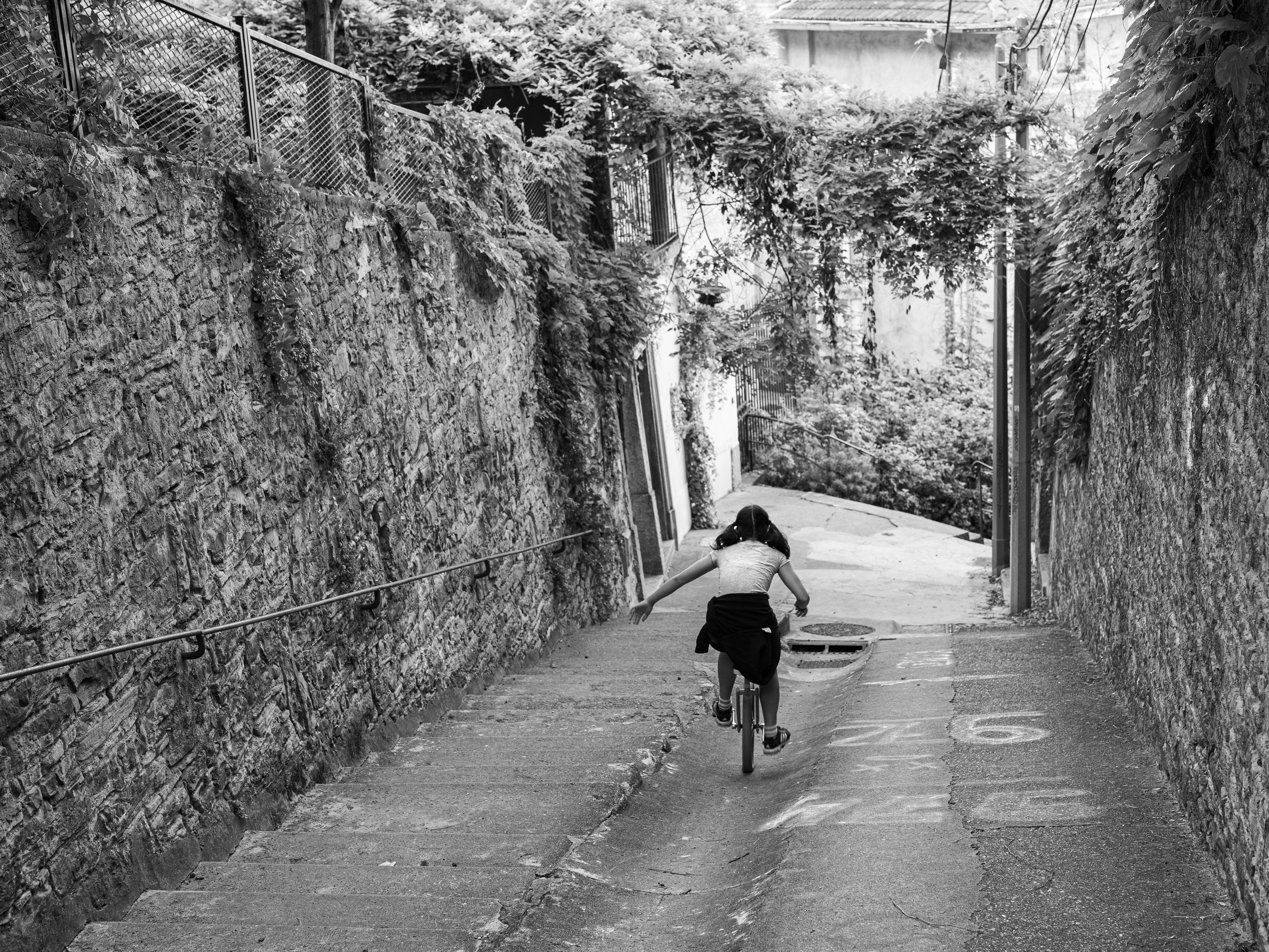 Falaise ou fadaise ?

La Croix-Rousse,
Qu’on croit douce,
Est plutôt 
Le plateau
De la Dombes
Qui retombe,
Dégringole
En rigoles
Et descentes
Effrontées,
Indécentes
A monter
Pour les grolles
Et guiboles.
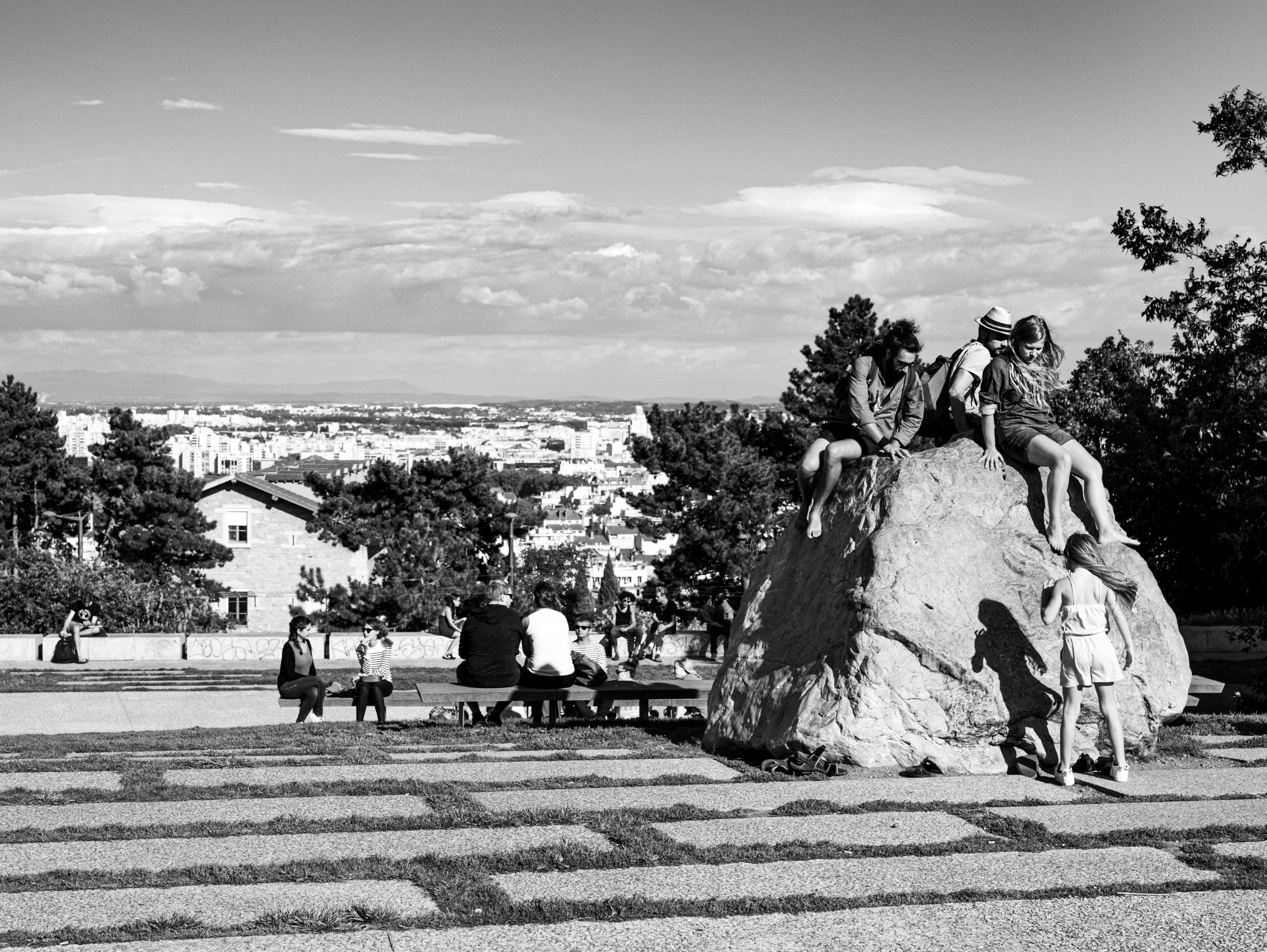 Menhir montant


Quel canaillou
A hissé là
Puis laissé, las,
Ce gros caillou,
Bloc erratique
D’une moraine
Mieux que romaine :
Préhistorique ?
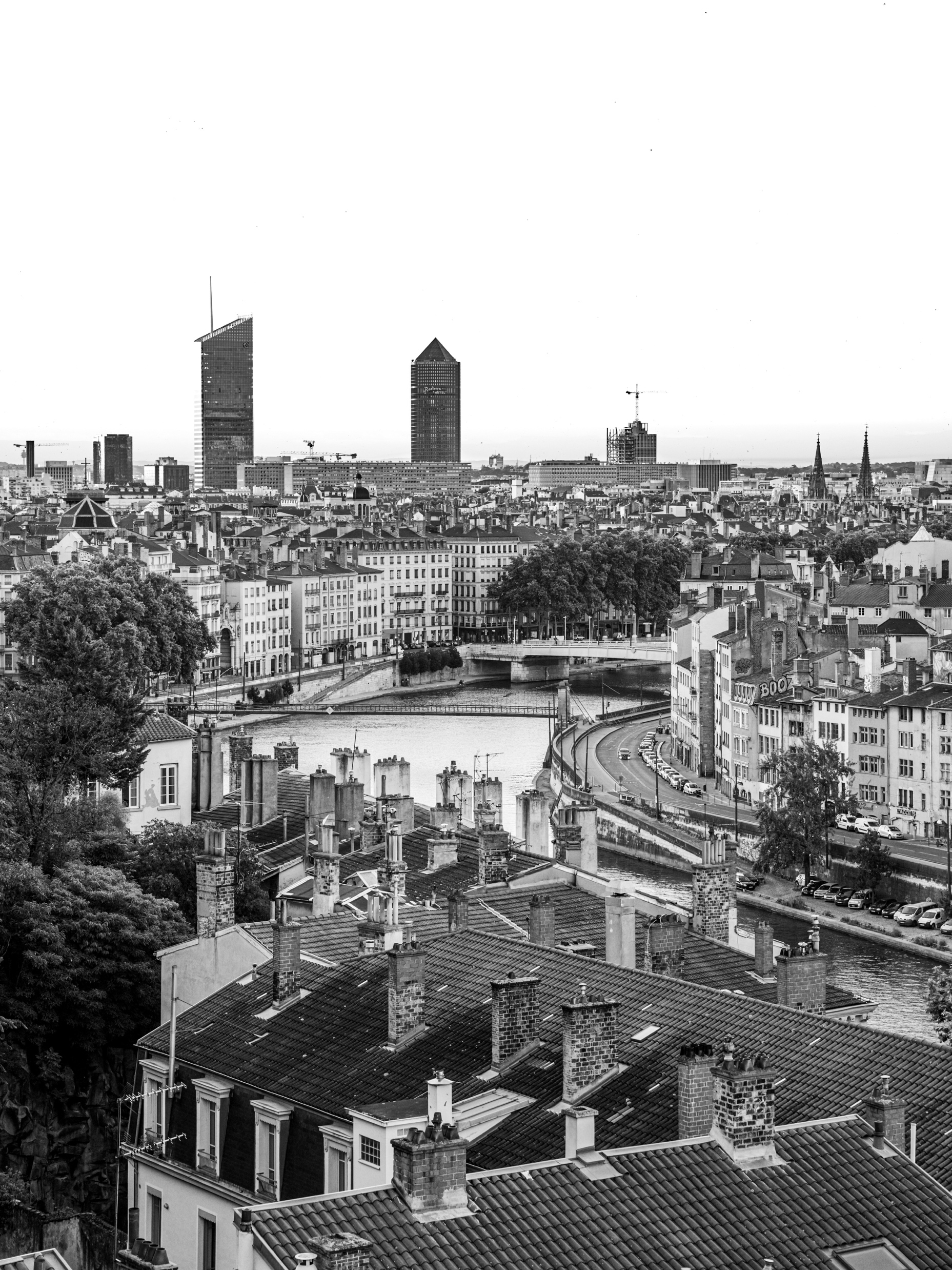 Virages et rivages


La Saône,
Eau lente
Et somnolente,
Serrée, serpente
Entre les pentes,
Puis se présente.…
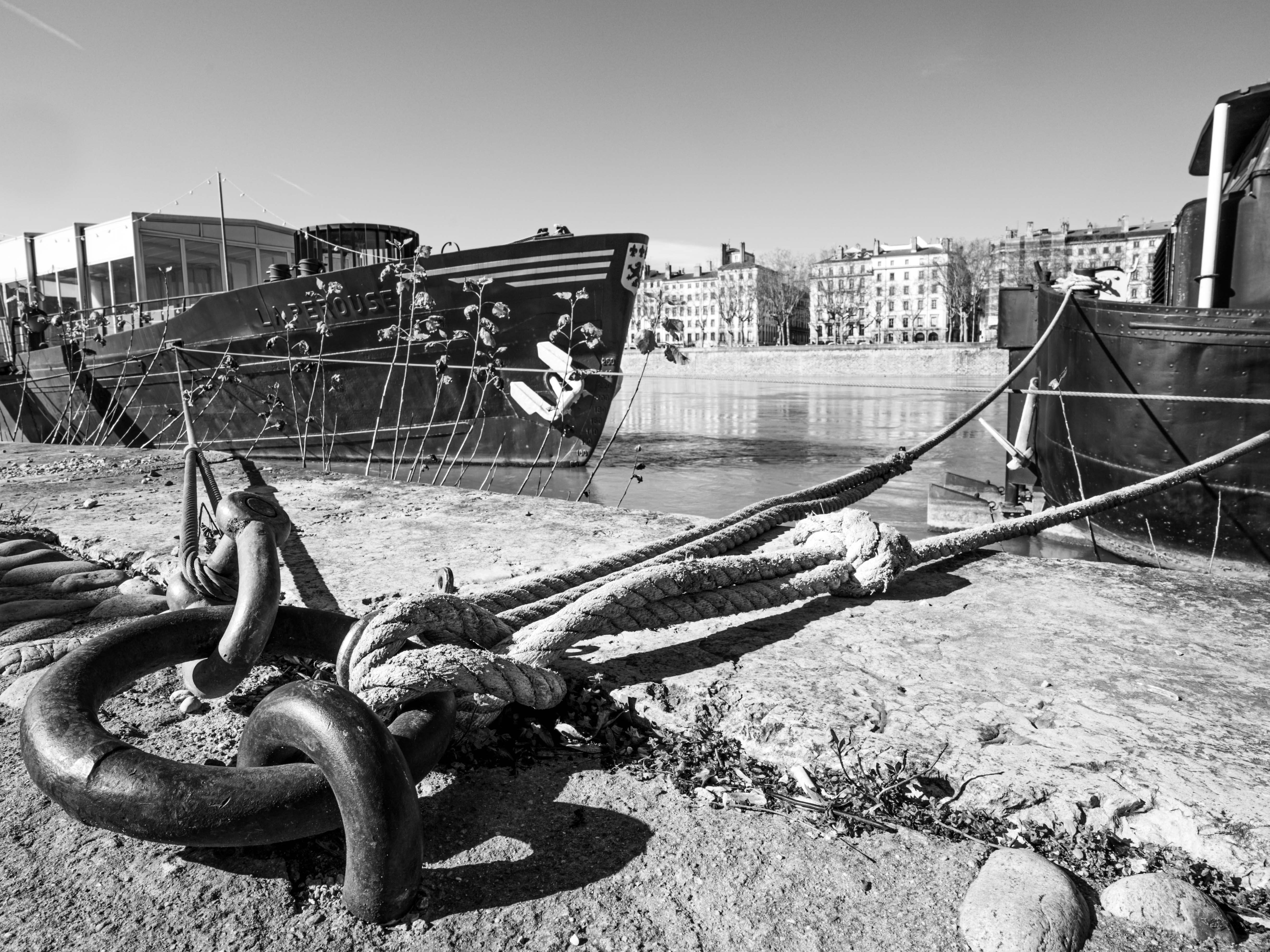 Berges et barges


On s’entiche
Sur les marges
De péniches
Sans leur charge ;
On s’y niche
Mais on triche :
La vraie barge
Passe au large.
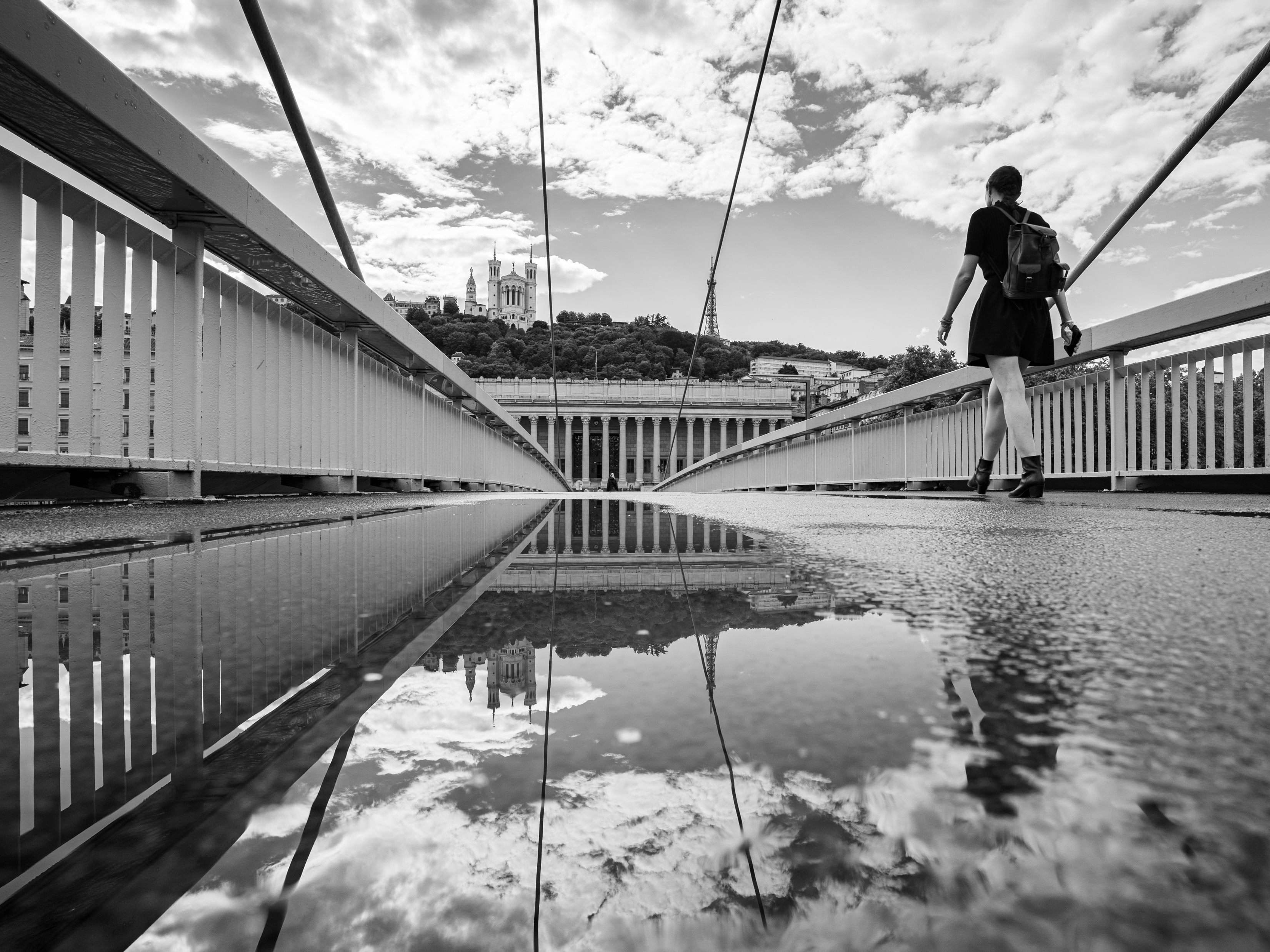 Démarche de justice


Il fallait
- O malice -
Au palais
De justice
Une voie
Pour piétons
D’où l’on voie
Son fronton
Et ses fûts…
Et ce fut,
Pont léger
Allongé,
Sauterelle
Remarquée
Et arquée,
La fort belle,
Pas si frêle,
Passerelle.
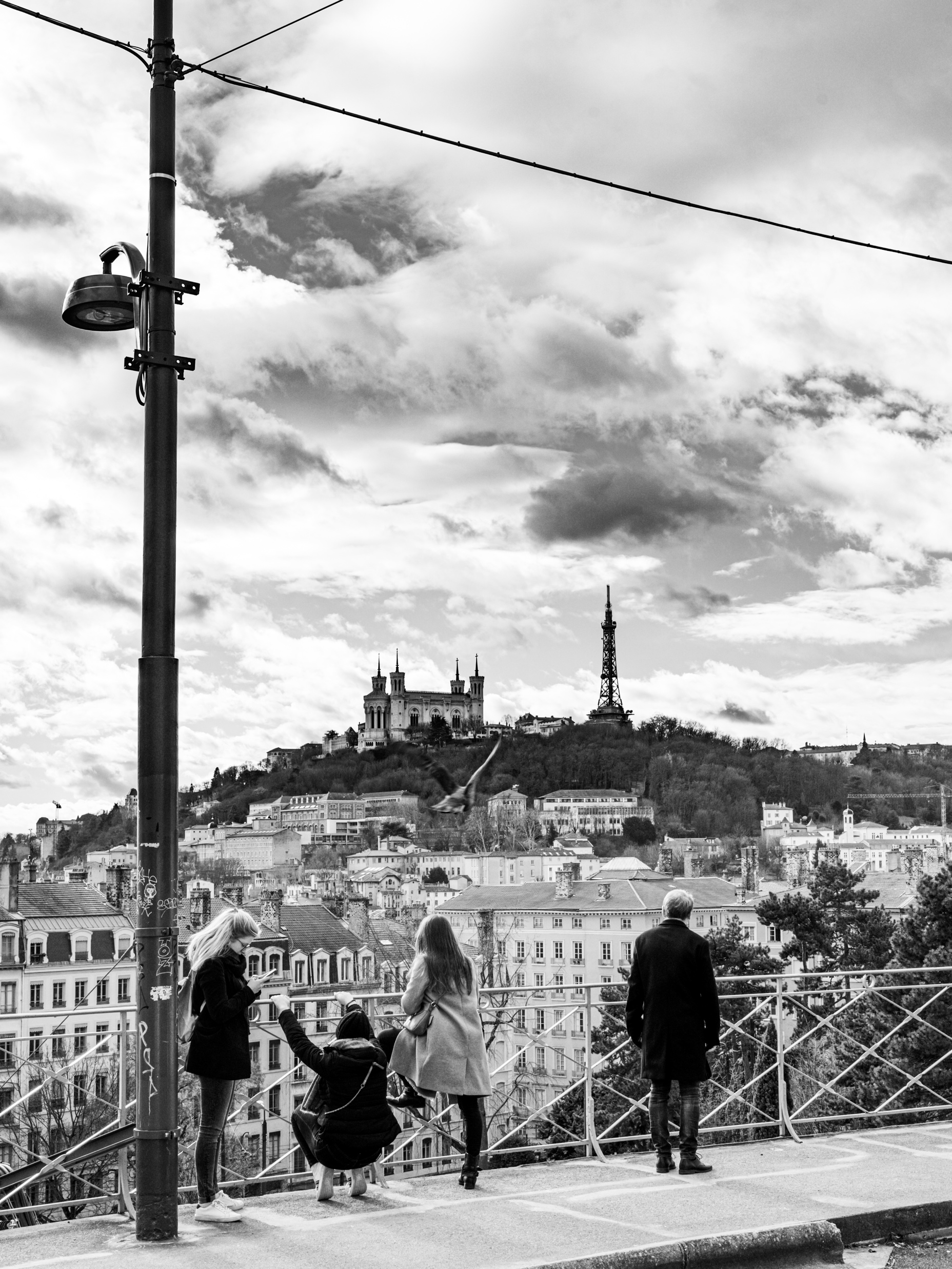 La guerre micro-collines
Deux collines
Face à face,
-La coquine,
La sagace-
Se taquinent
Et s’agacent.

-Moi, Fourvière,
Pieuse et douce,
J’eus naguère
Forte frousse
Des colères
De Croix Rousse.
-Qui ne voit
Que Fourvière
Se fourvoie
En prières
Et parfois
Fait sa fière ?

Deux copines
Qui dépassent,
Nous dominent
De leur masse,
Se débinent
Puis s’embrassent.t.
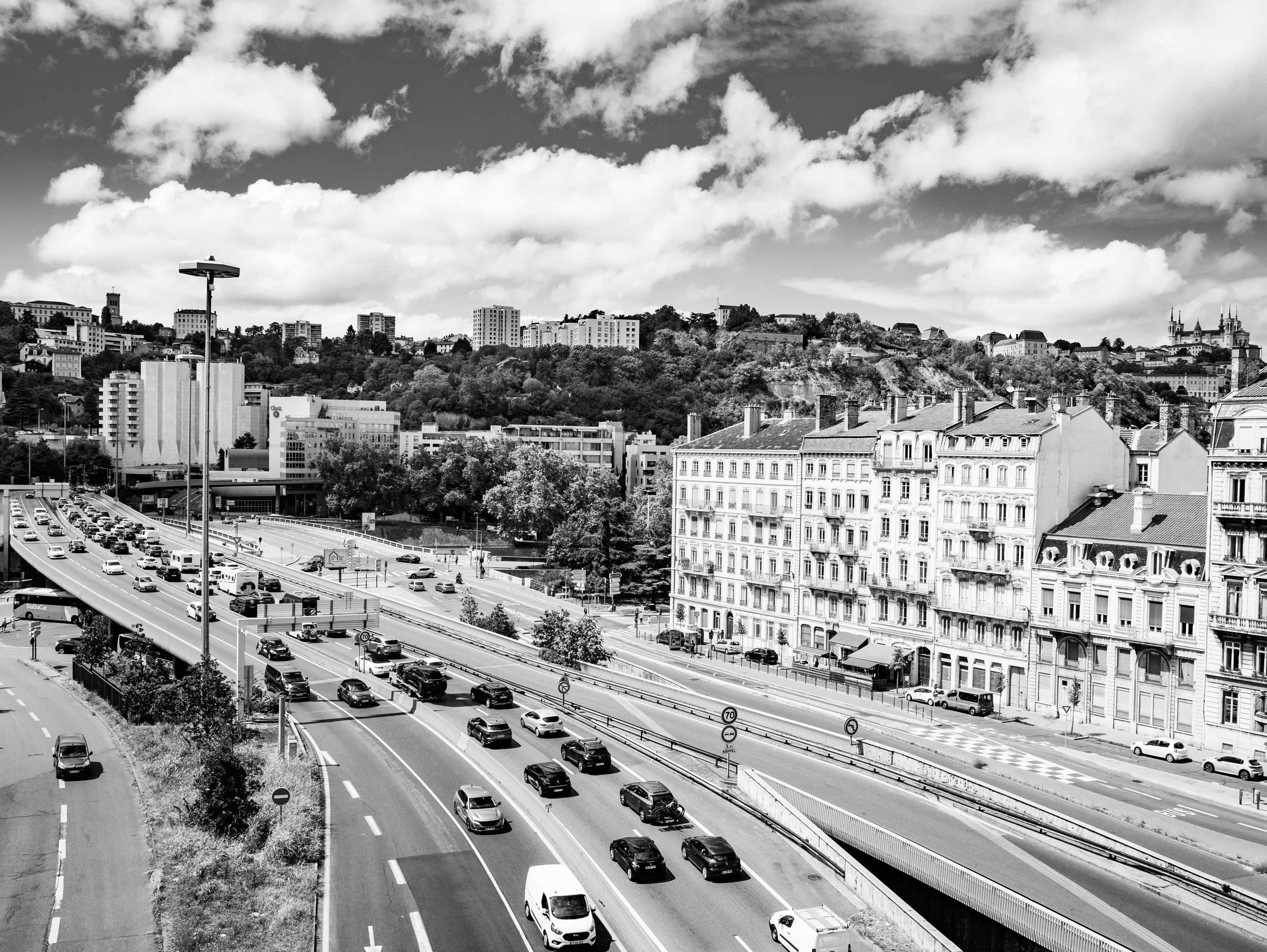 Fourmilière 
sous Fourvière


Des milliers
D’ouvriers,
Par leurs mines
Et turbines,
Ont vrillé
La colline
Oui, ouvert
Dans Fourvière
Deux trous d’air
De gruyère.
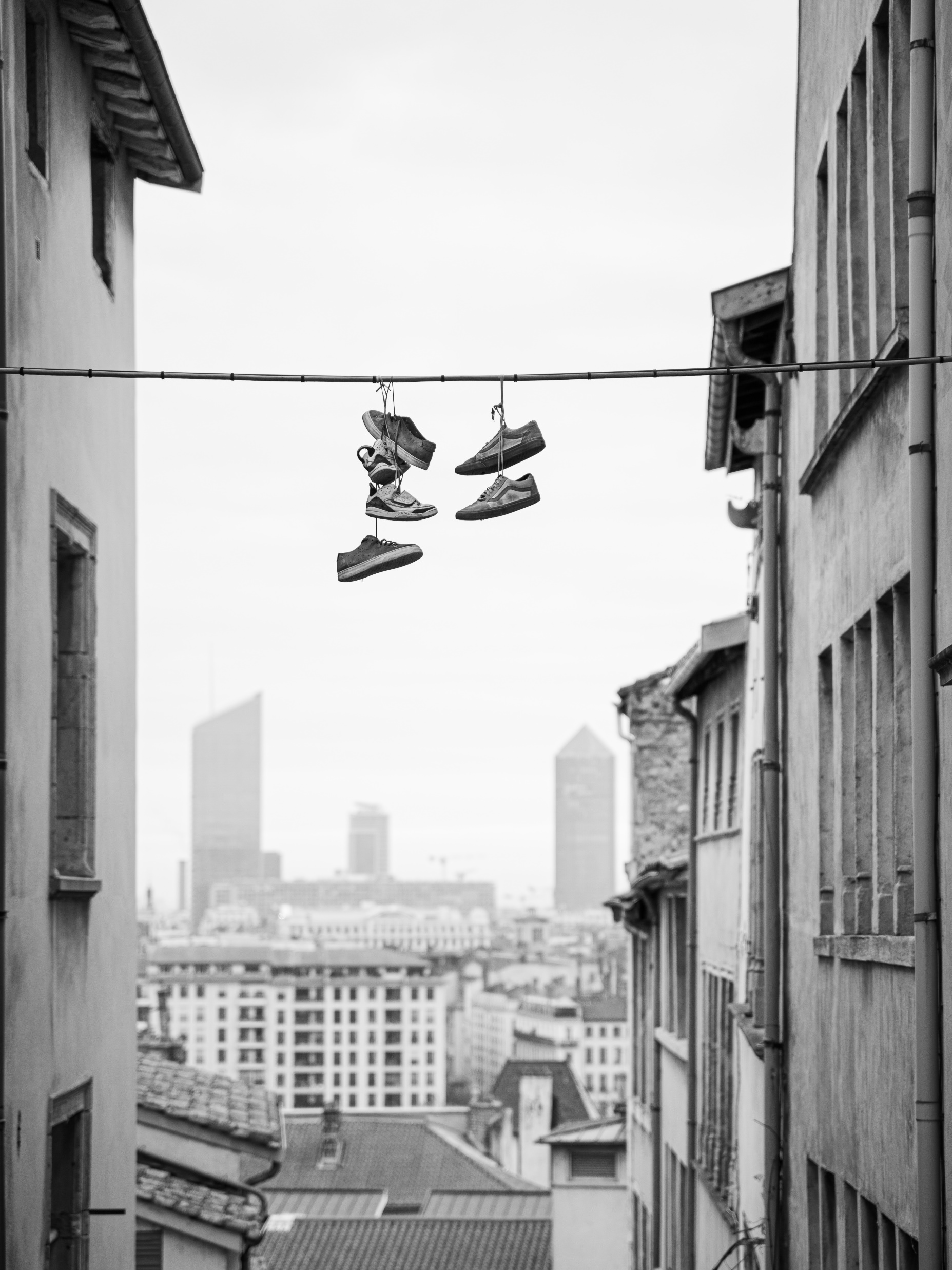 Fissa par la ficelle


Funiculaire
Est la cabine
Rectangulaire
Qui se débine
Et file en l’air
Vers la colline..
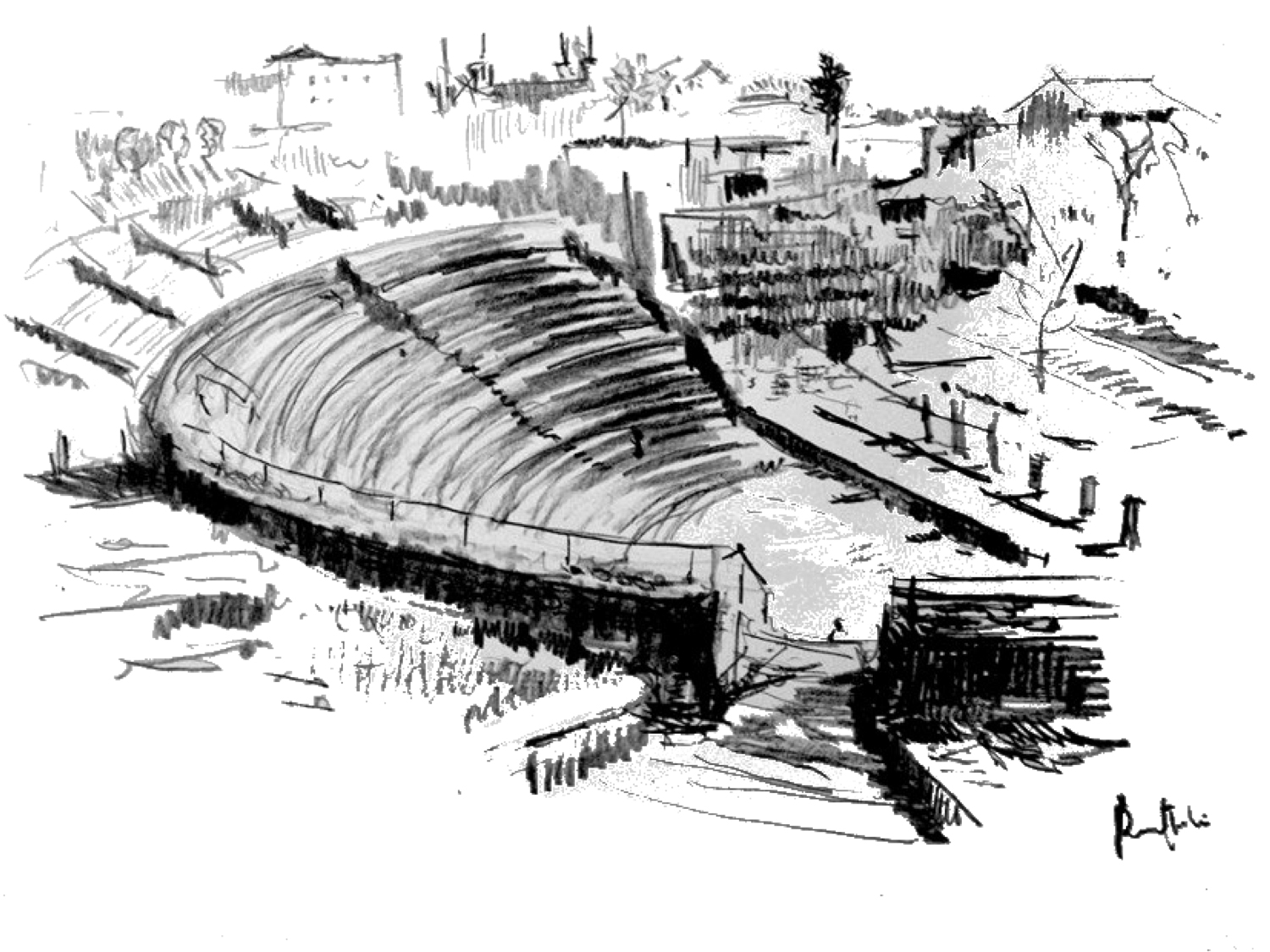 Haute antique


Pérenne,
La reine
Des ruines
Romaines
Domine
La plaine,
Domaine
Moderne.
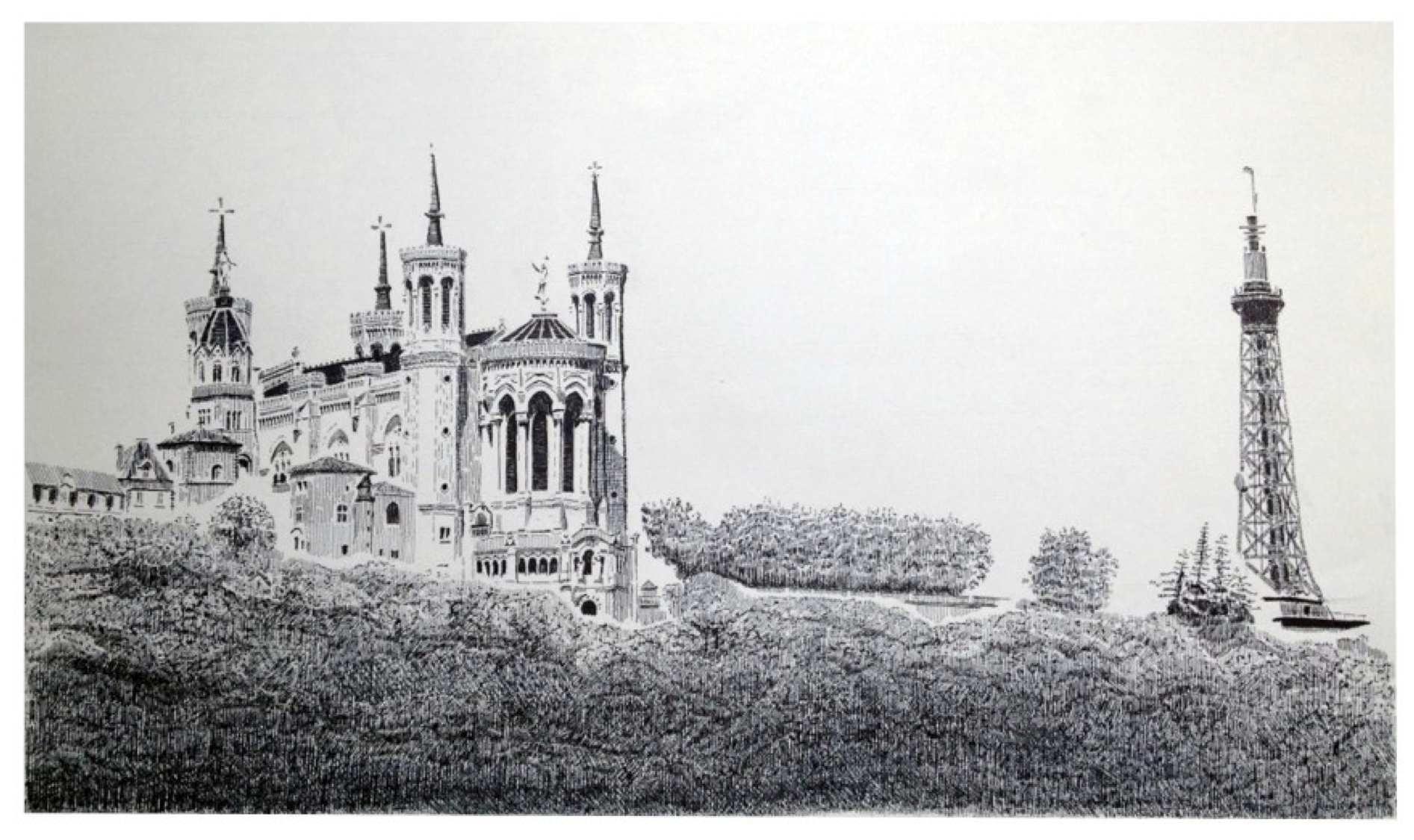 Babel-védère


Sur Fourvière
Rivalisent
-Sœur et frère-
Une église
Et la tour
Métallique
Bâtie pour
Les laïques.L’une est fière
Catholique,
L’autre en fer…
Diabolique ?
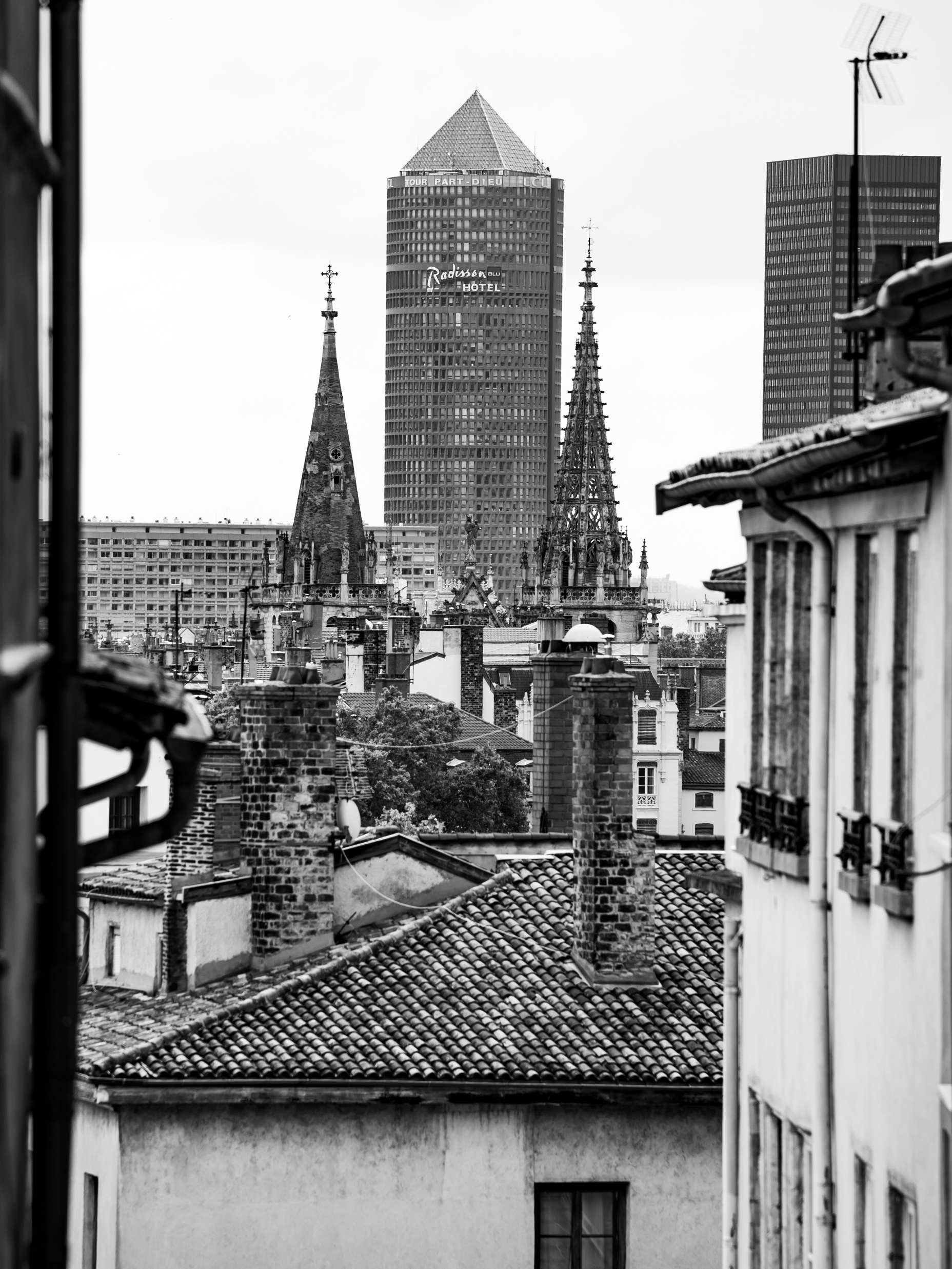 Mine éminente


Silo ?
Stylo ?
Ou dard,
Pieu
De Part-
Dieu ?
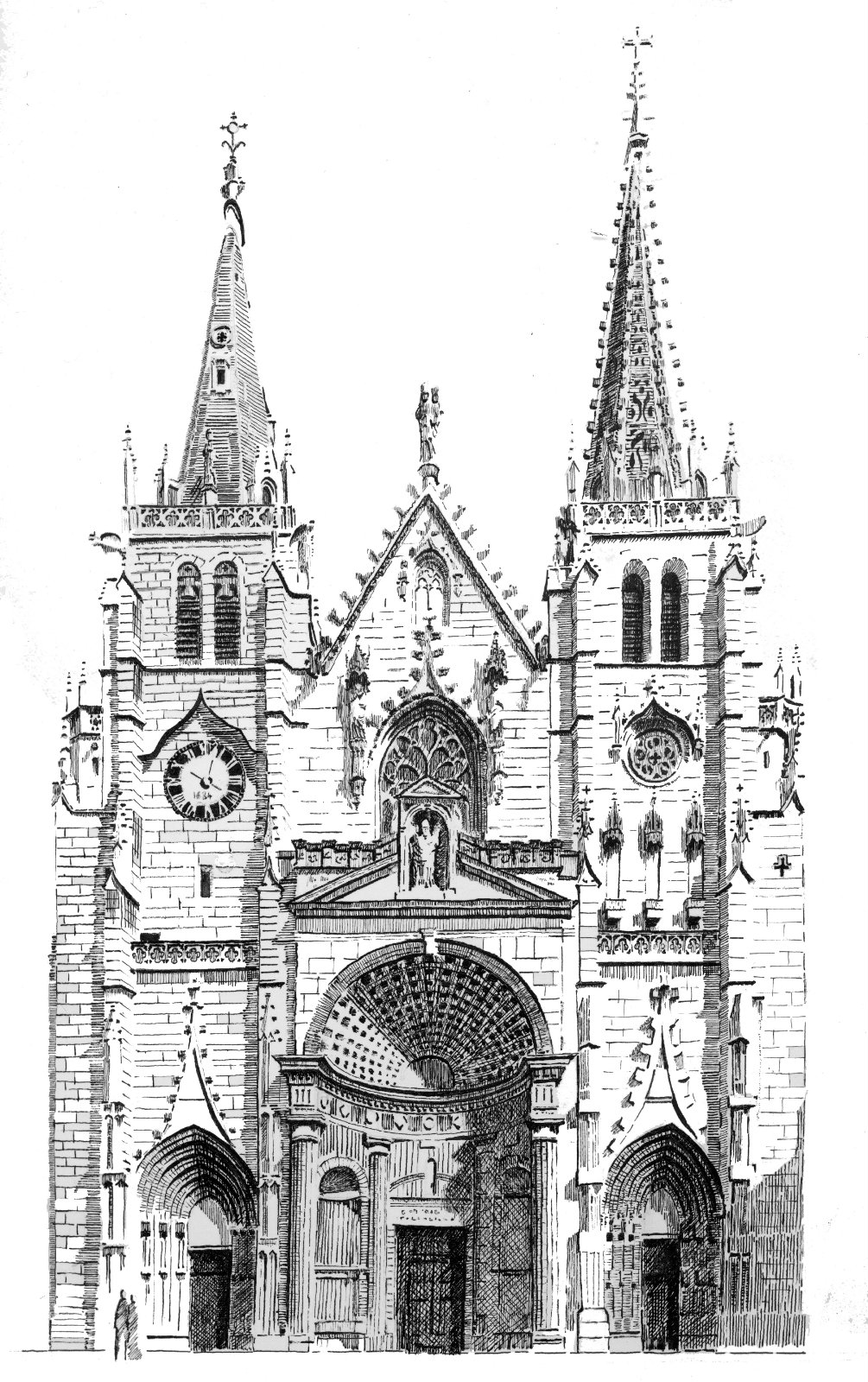 Pyramides déguisées

Traits aiguisés
Pour attiser
L’azur limpide,
Deux pyramides
Acrobatiques,
L’une de brique
(Mais pas de broc ),
L’autre de roc,
Dards singuliers
Percés de brèches,
Forment les flèches
De Saint-Nizier.
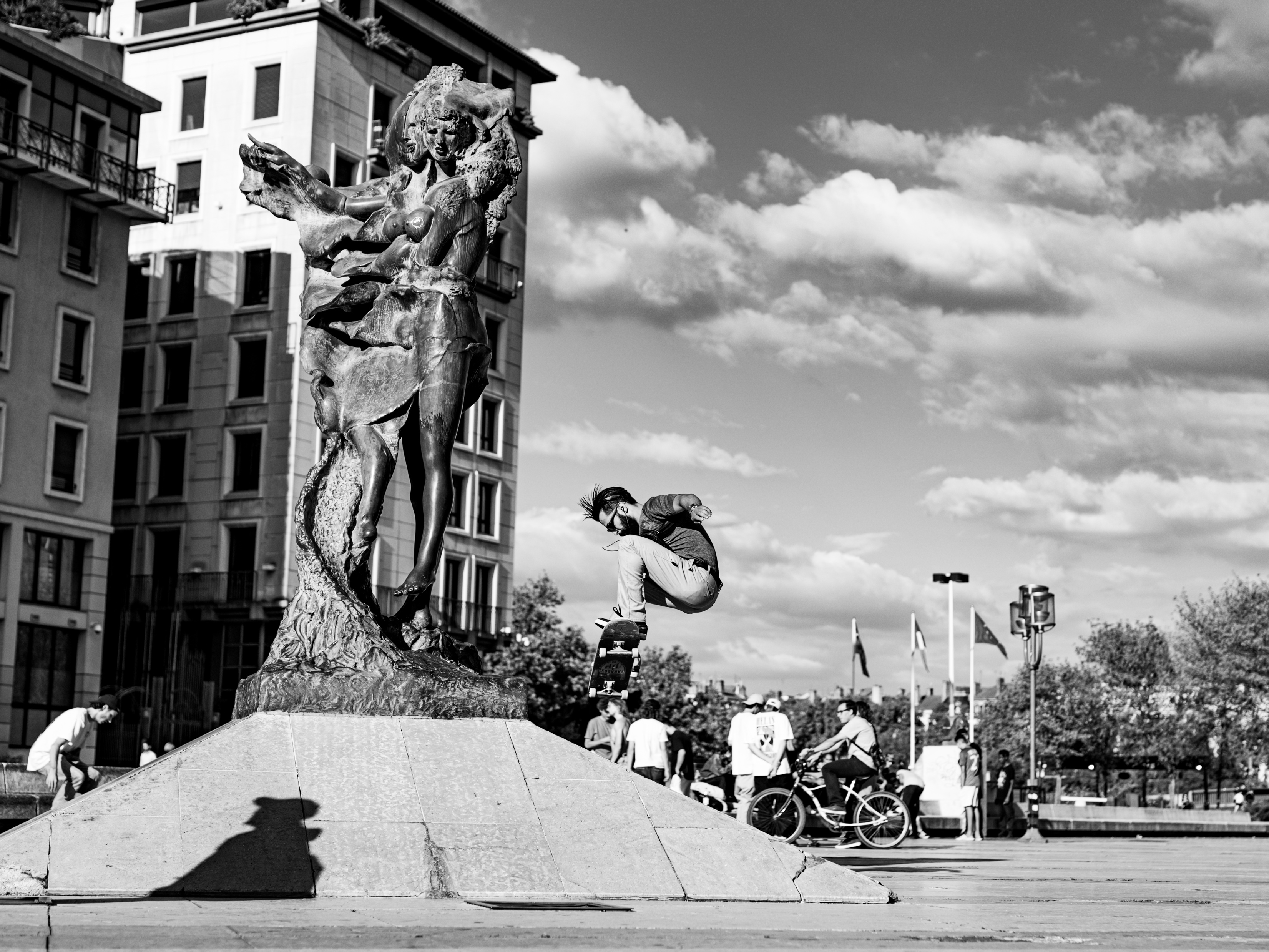 Labé, l’abbé


« La Cordière »
- Poétesse -
Et Grouès
- L’abbé Pierre -
Ont label
De lyonnais ;
Louise, belle,
Etonnait.Lui, rebelle,
Détonnait.
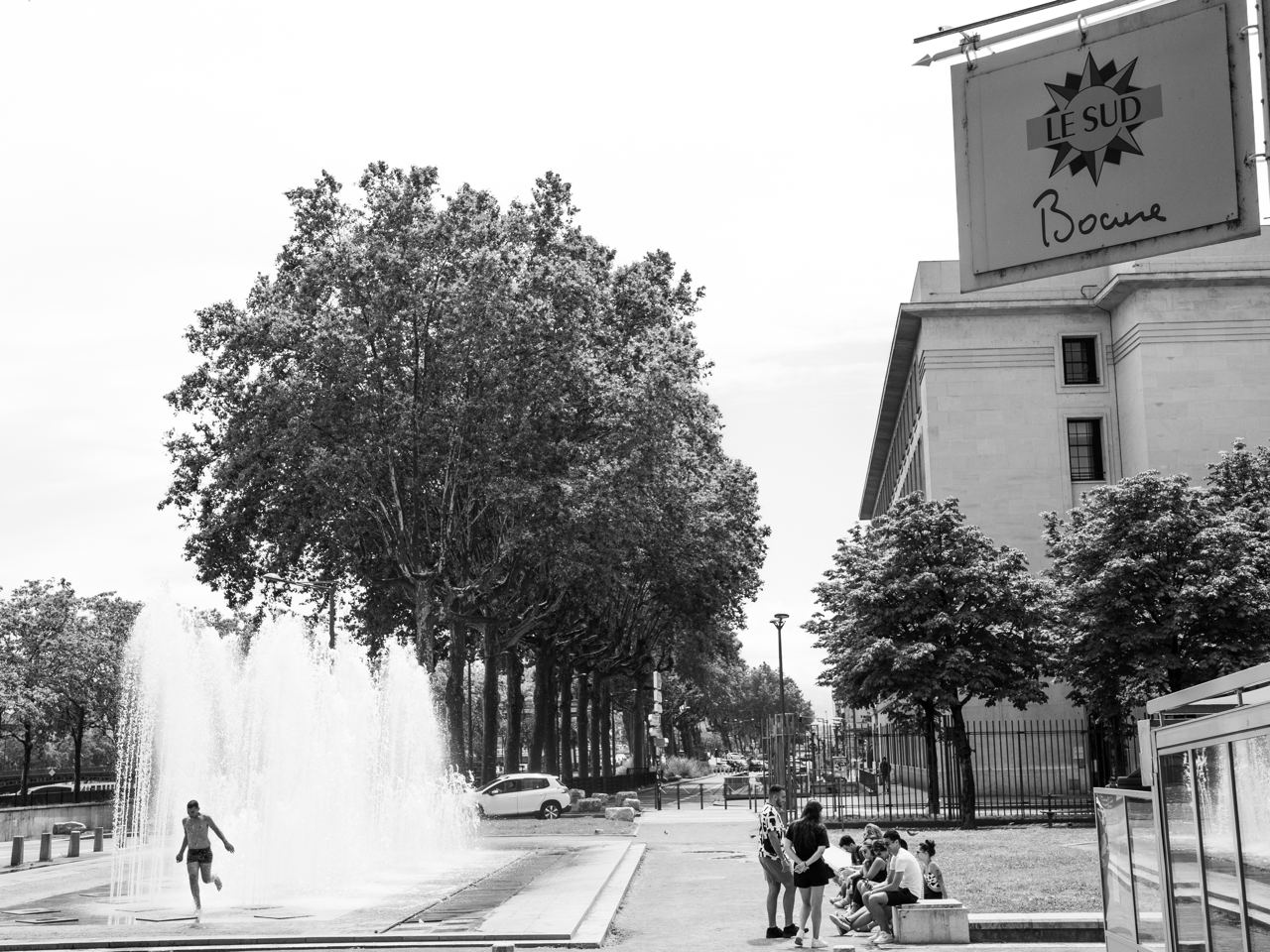 Ses restaurants
 sortent du rang


Lyon, non point
Capitale,
Néanmoins
Cardinale,
Est le pôle
Sans égal,
Où la Gaule 
Se régale.
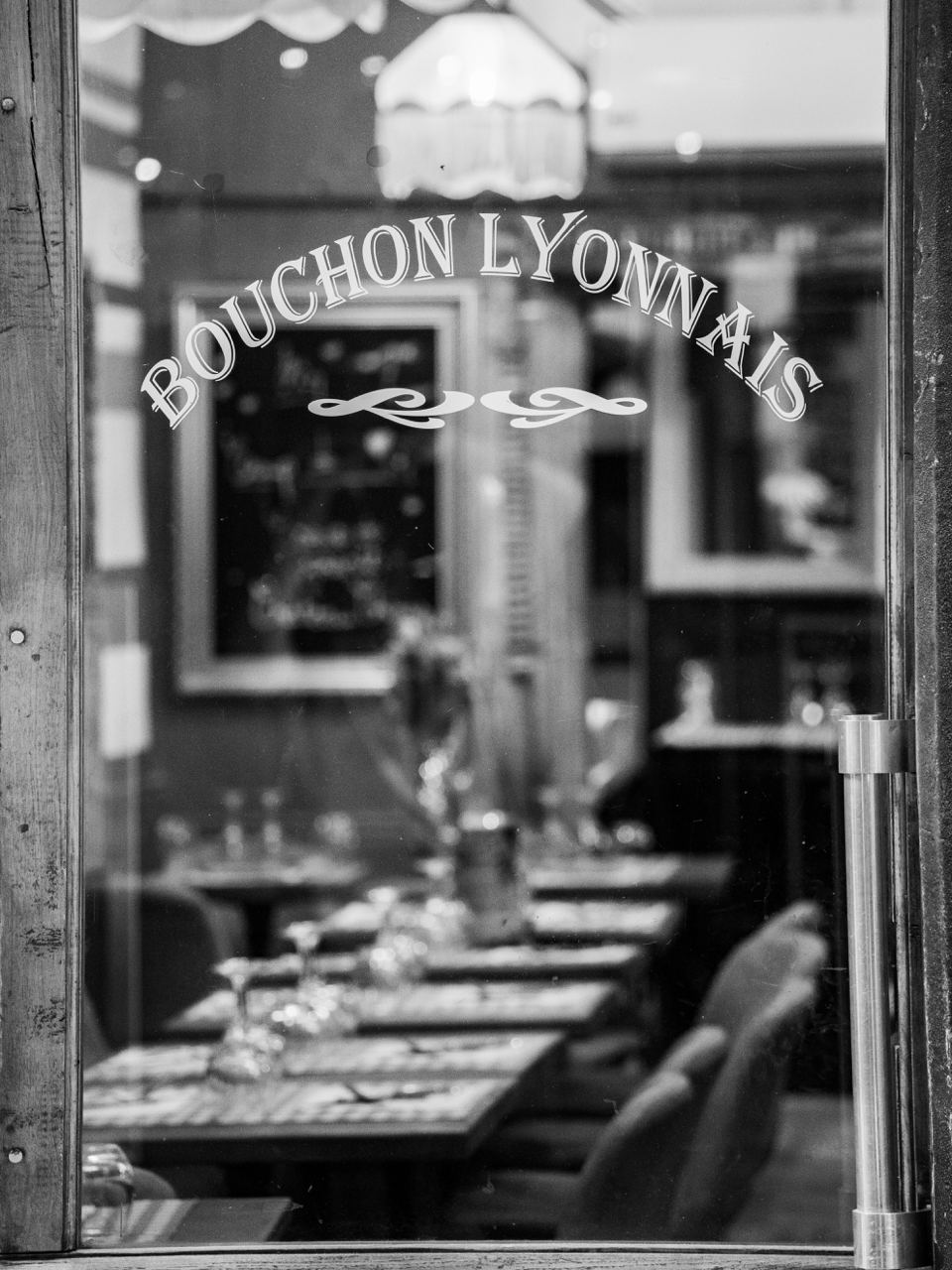 Un bon goût
 de bouchon


N’endimanchons
Pas le mâchon
Où un manchon
Sort du torchon
Et ne touchons
Pas aux bouchons !!
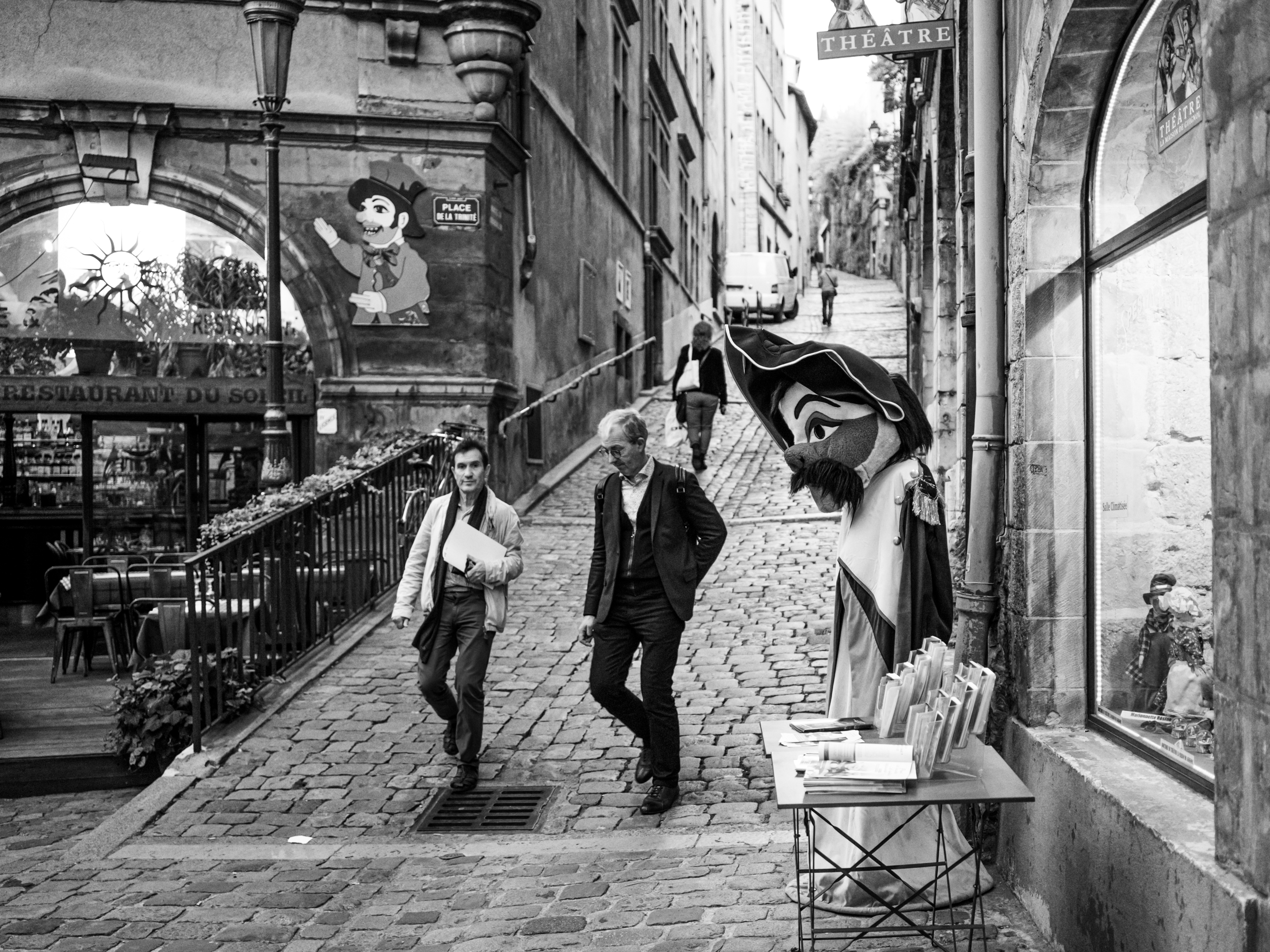 Plaisir de fin
 Mourguet


Qui bouge,
S’enjoue,
Le rouge
Aux joues,
Rigole,
Fait front ?
Guignol !
Gnafron !!
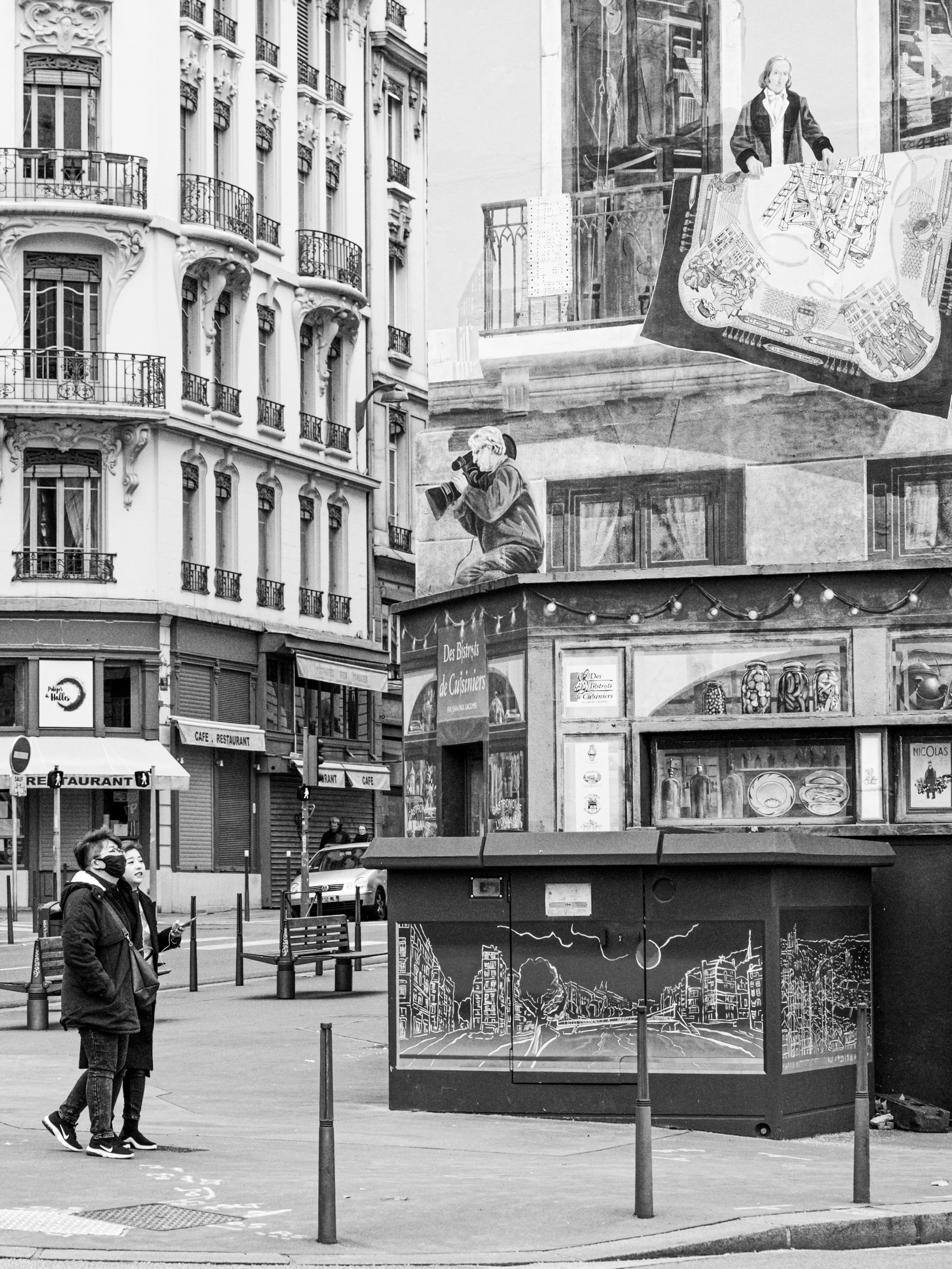 Pimpants pans peints


La peinture
D’un pan dur
A la main
Donne au mur
Un teint pur
Plus humain.
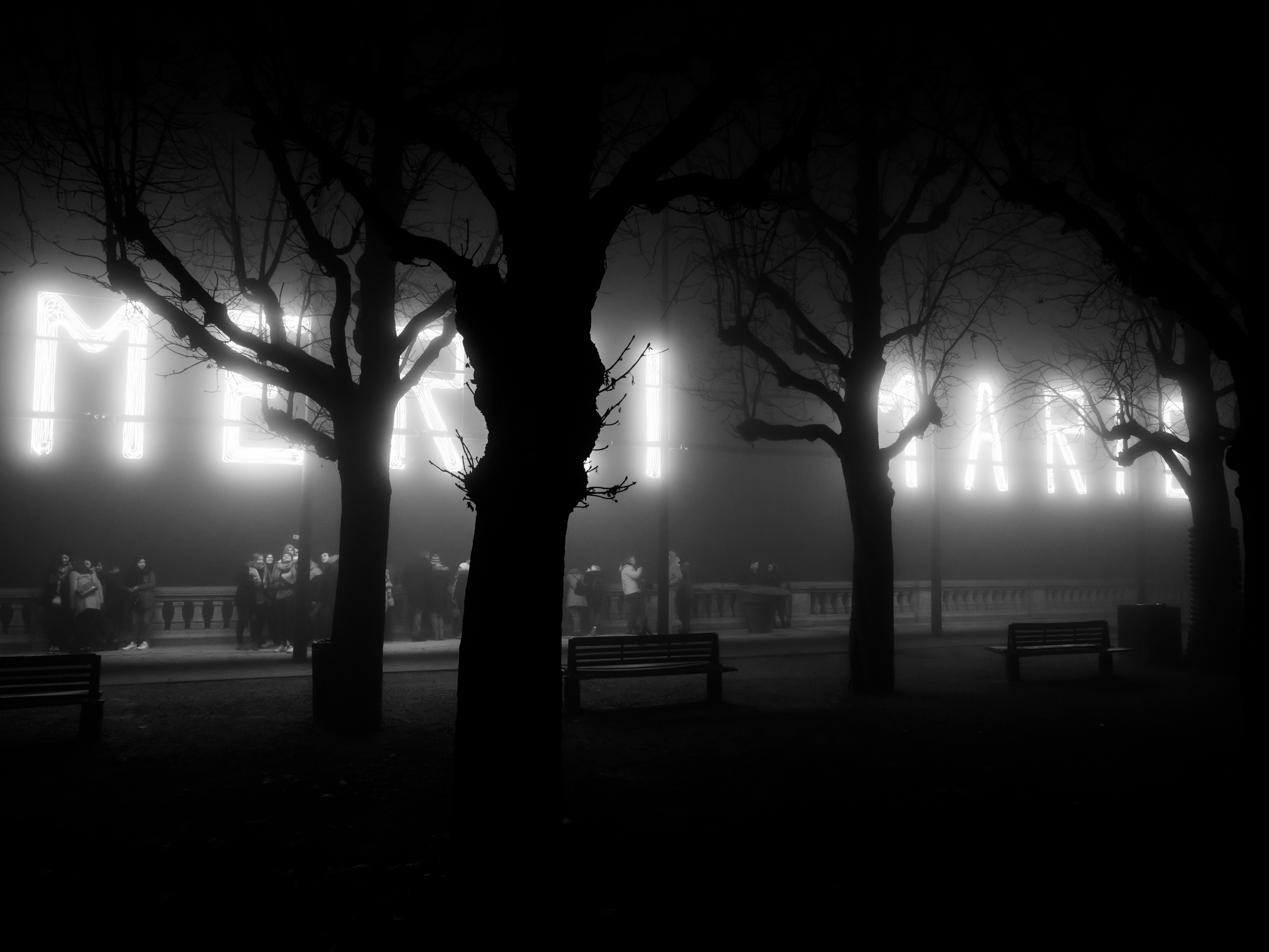 Lumières 
en nombre


Le huit 
Du mois,
Emoi…
Tout luit !
Bougies,
Lampions :
Magie
De Lyon.
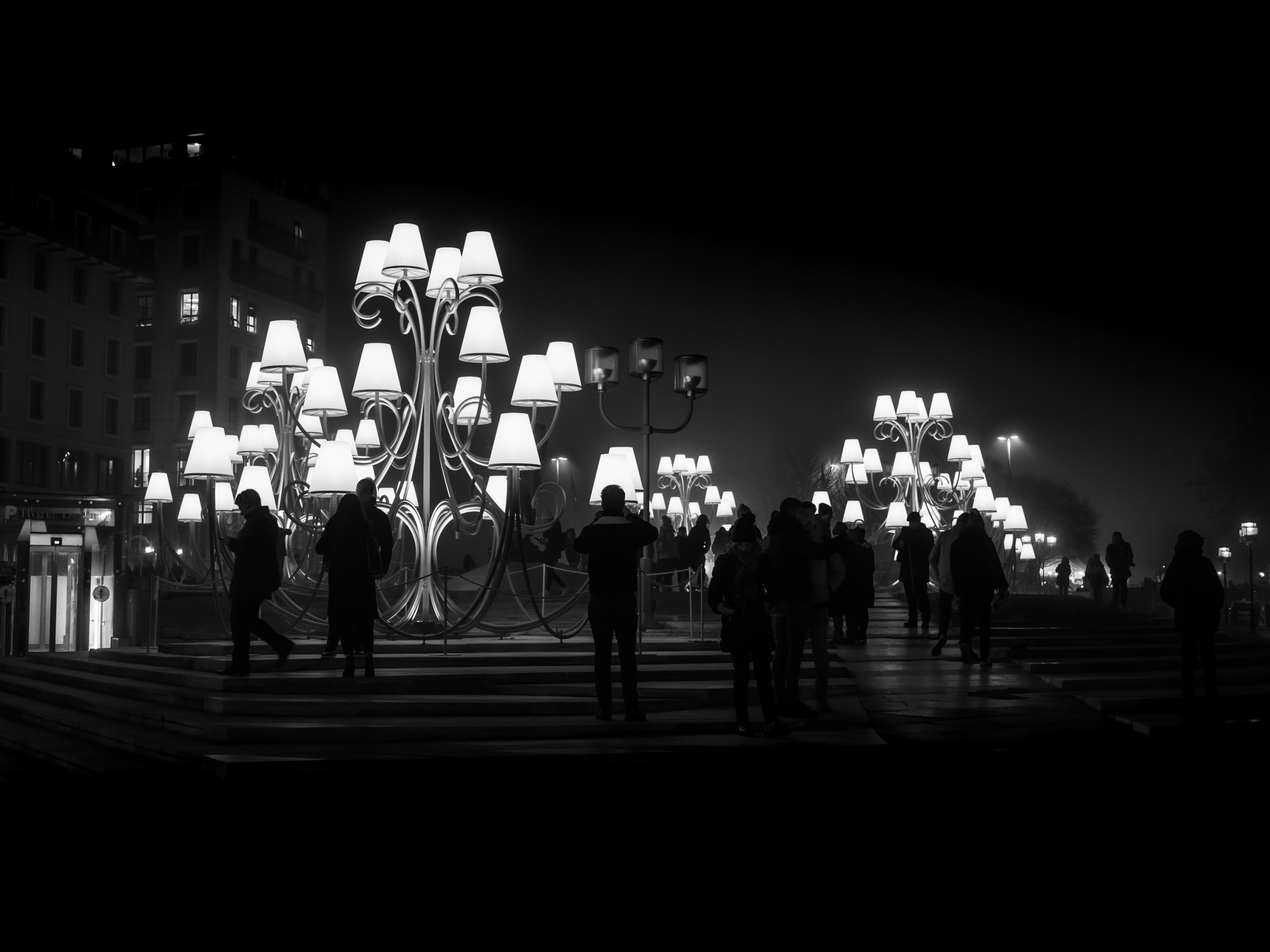 Les fières lumières


C’est magie
De voir naître
Aux fenêtres 
Des logis
Un million
De mignons
Lumignons
Parmi Lyon,
Quand la belle
Liturgie
De chandelles
Et bougies
Joue avec
Le génie
De la tech-
Nologie.
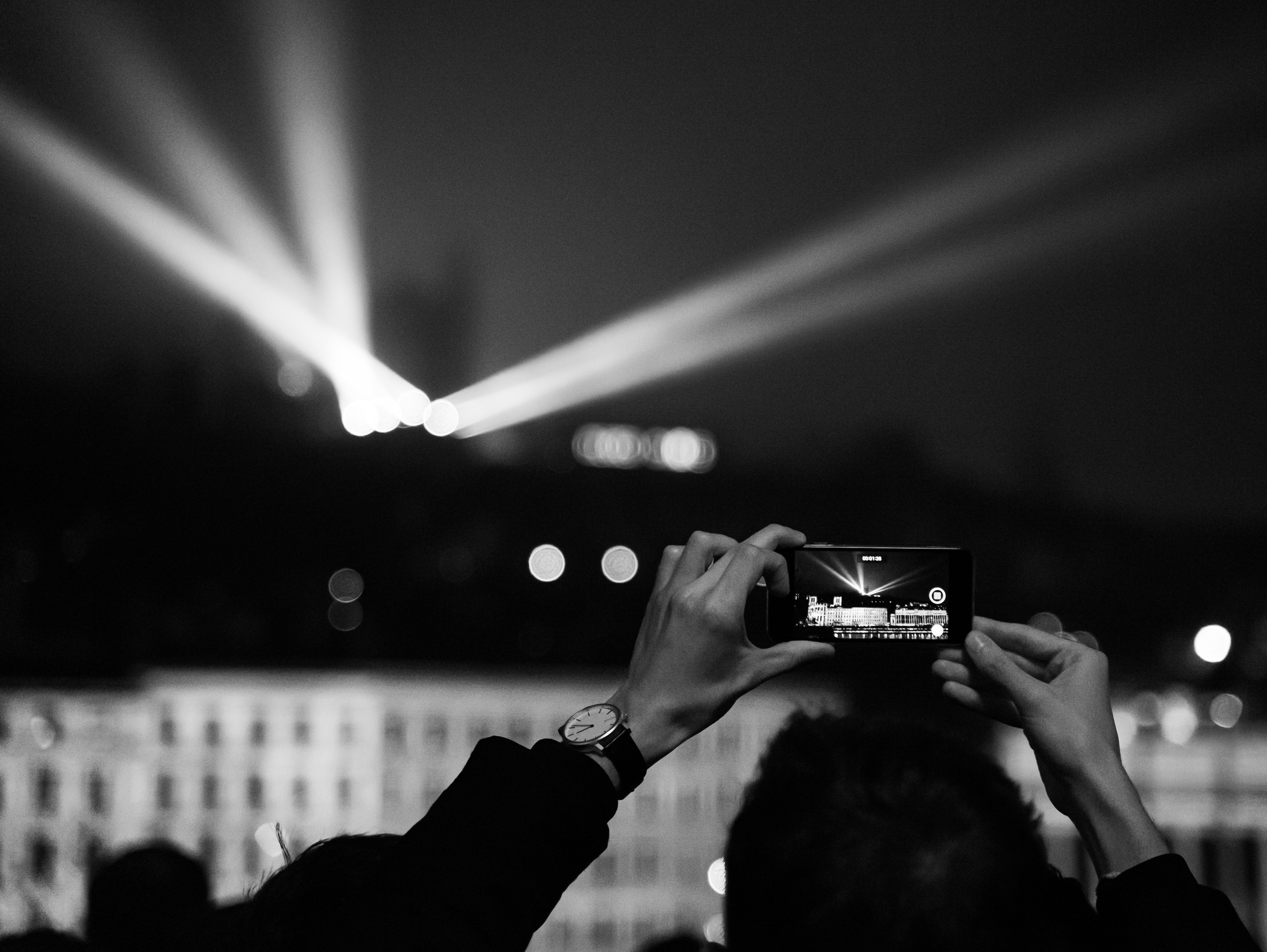 Lumière est mon plaisir
Si Lyon luit,
C’est au juste
Grâce à Louis
Et Auguste.

Alors faites,
A Fourvière,
Vraiment fête
Aux « Lumière » !
Gens de Lyon,
Soyez fiers
Des deux frères
Pygmalion !

Leur désir
S’anima
Pour se dire
Cinéma.
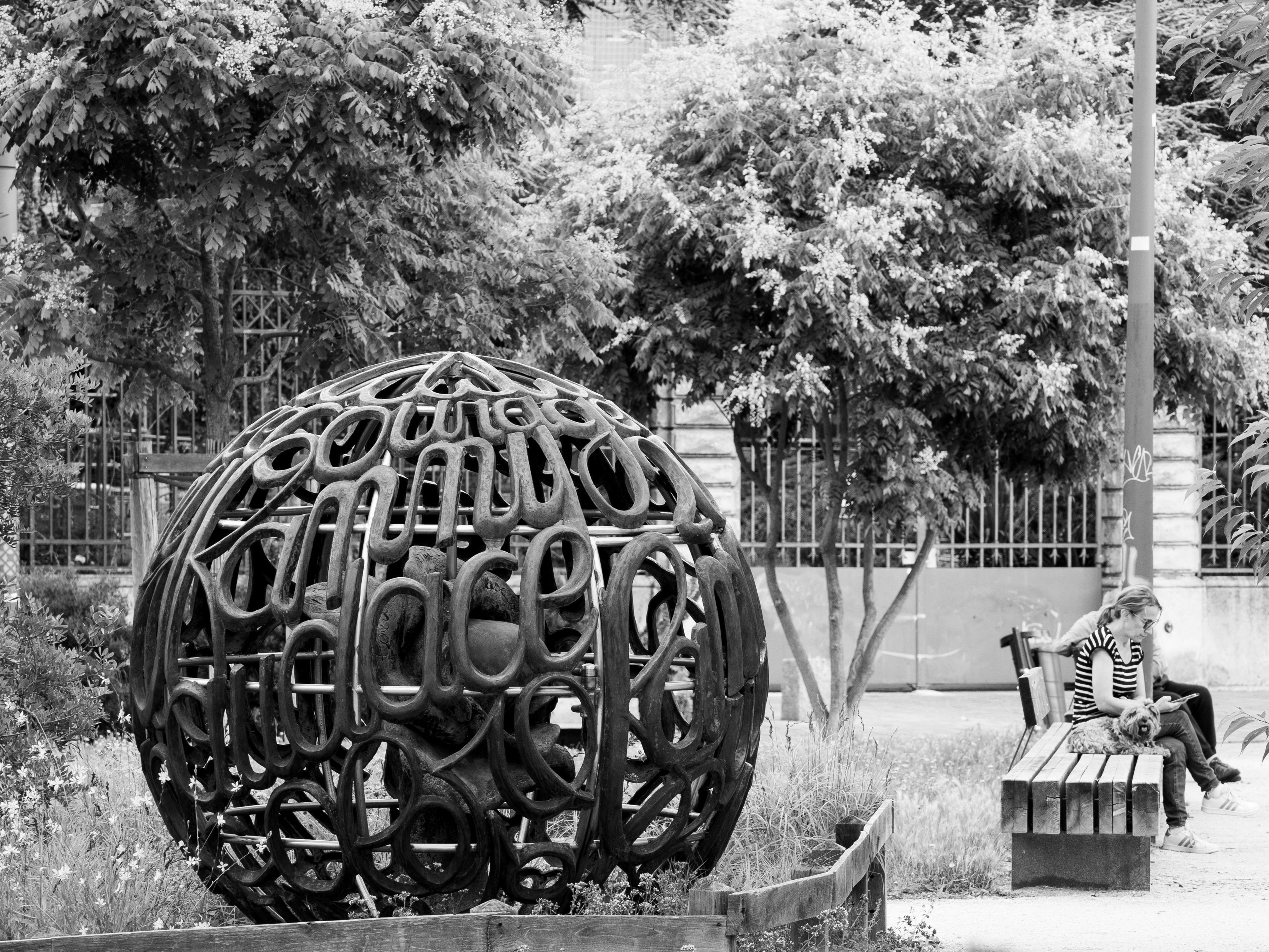 Sphère de lance


Debout en piste,
Le vrai bouliste,
Sans short ni tongs,
Joue à la longue :
La différence ?
Il court puis lance
Plein d’importance
Et d’élégance
Son projectile
Sur la presqu’île.
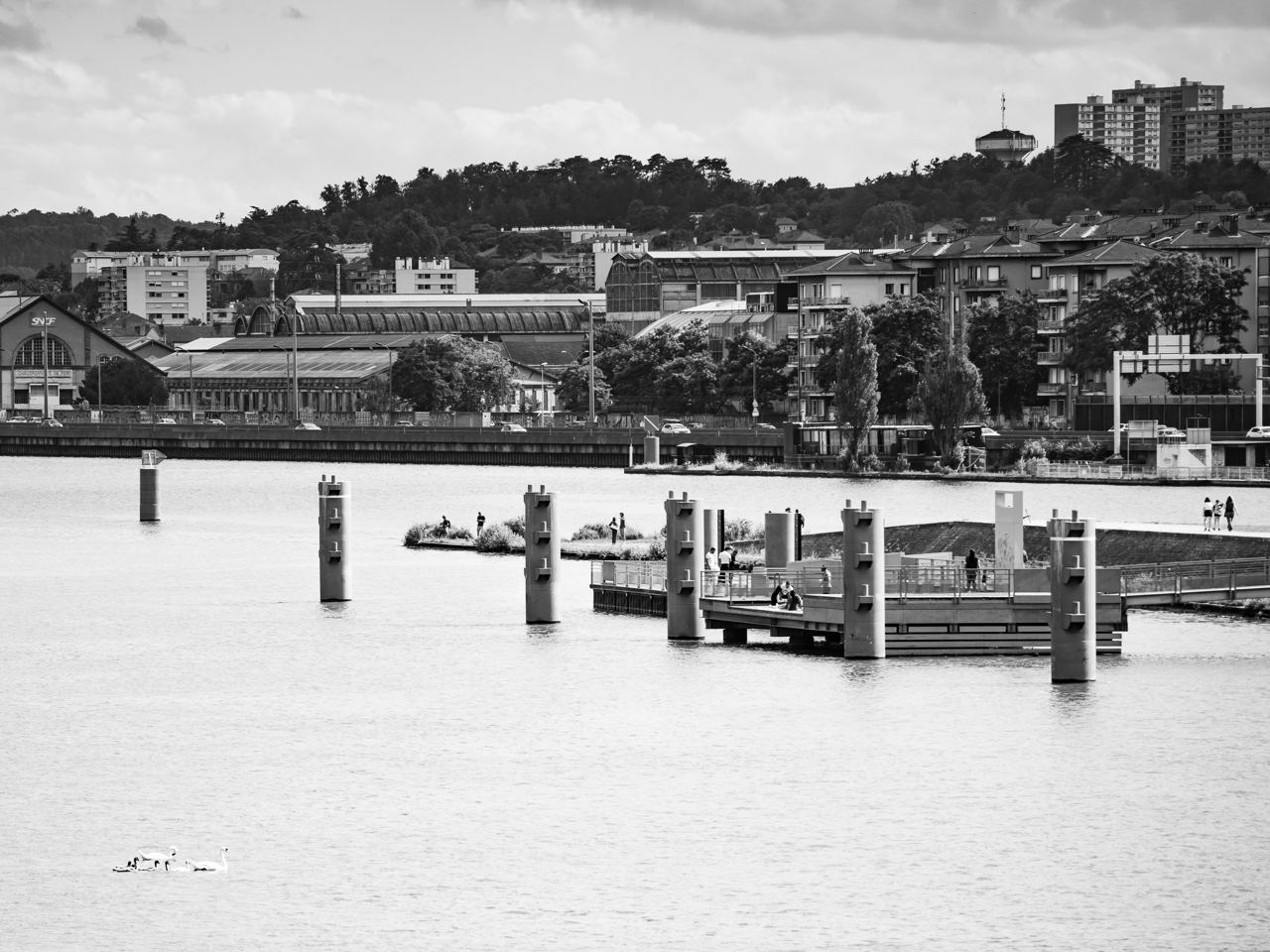 L’étoffe 
d’un fleuve


Au Rhône
La Saône
Sereine
Amène
Sa traîne
De reine.
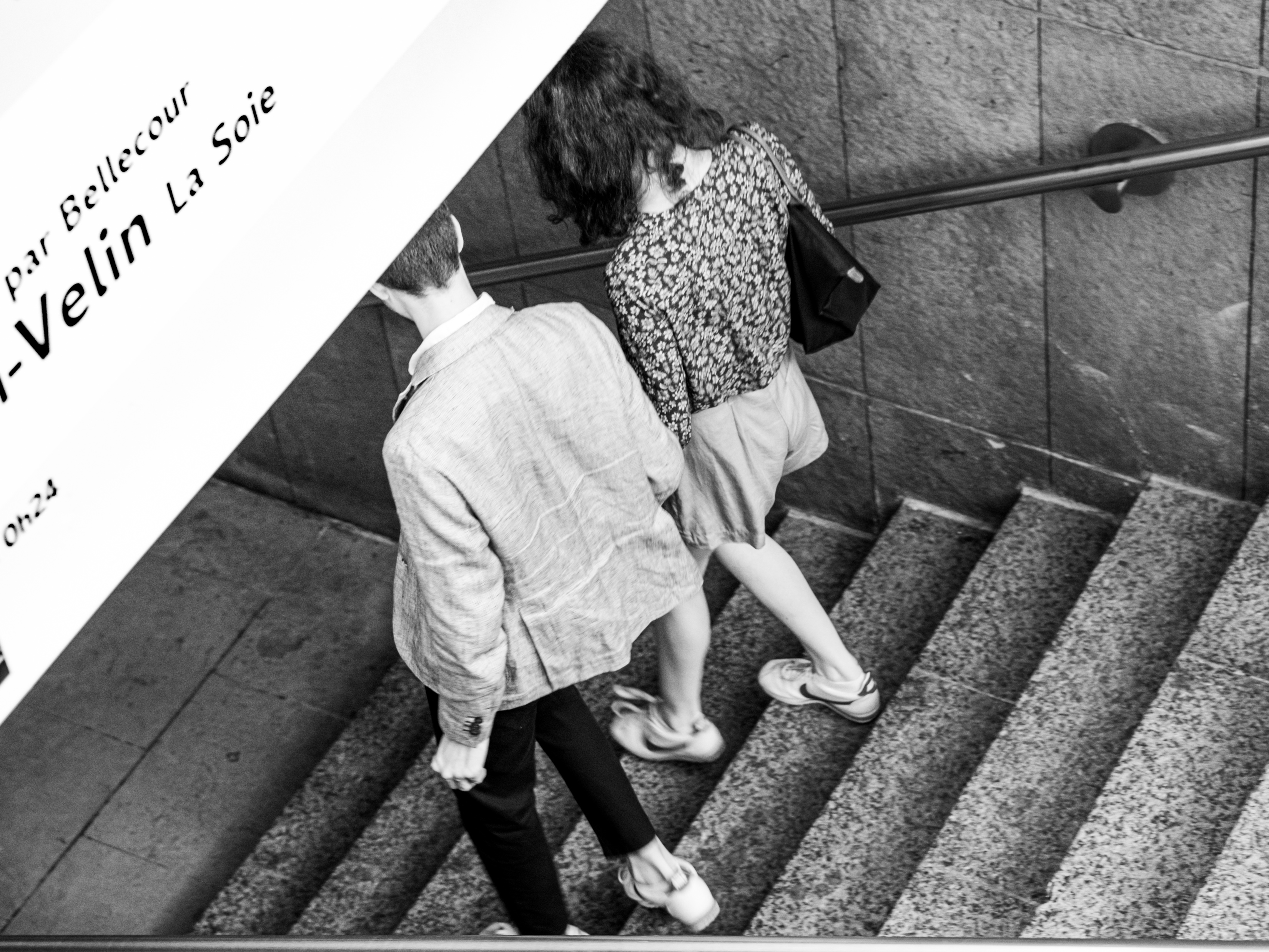 Lyon…
connaissance 


Oyez,
Soyeux :
Soyez
Joyeux !
Aimez
 Tisser
Et mé-
Tisser !
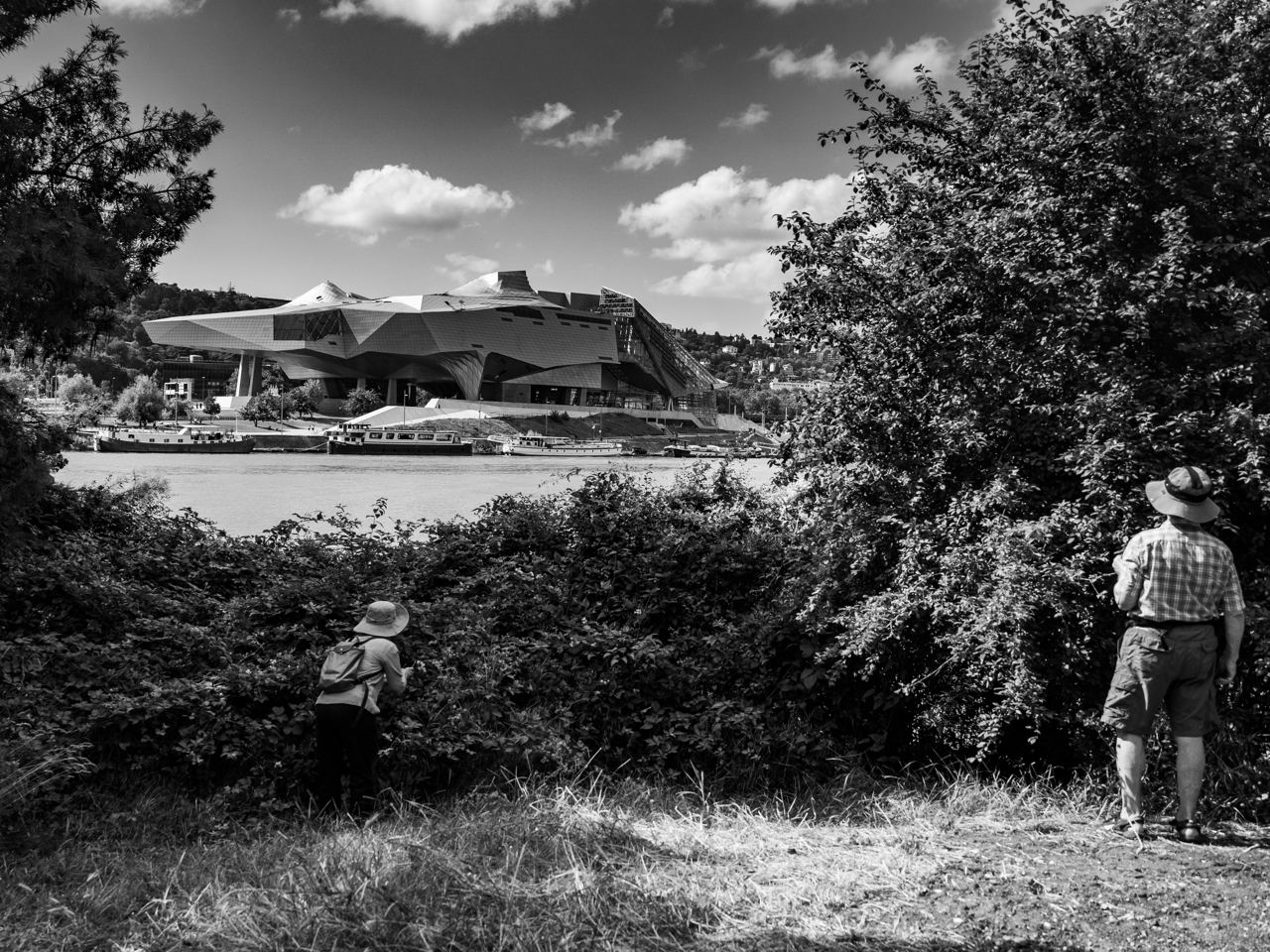 Métissage


A l’issue
De la ville,
Deux tissus
Très subtils,
Qui confluent
Par amour,
Ne font plus
Qu’un seul cours.
textes :
Christophe Fléchon

dessins :
Bruno Cattin

photographies :
Matthieu Cattin
Tous
droits
réservés